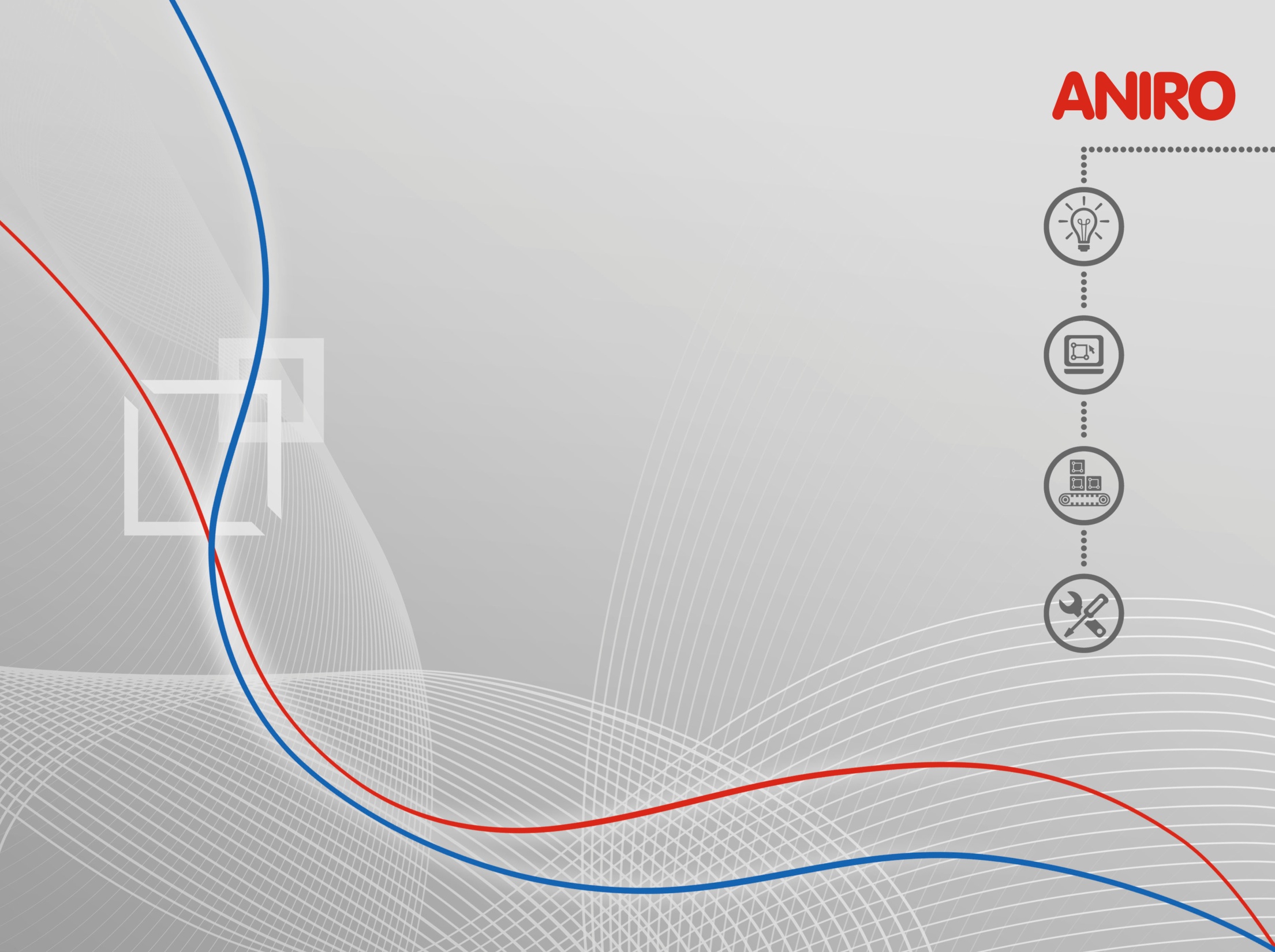 LSIS H100 Przemiennik do aplikacji HVAC
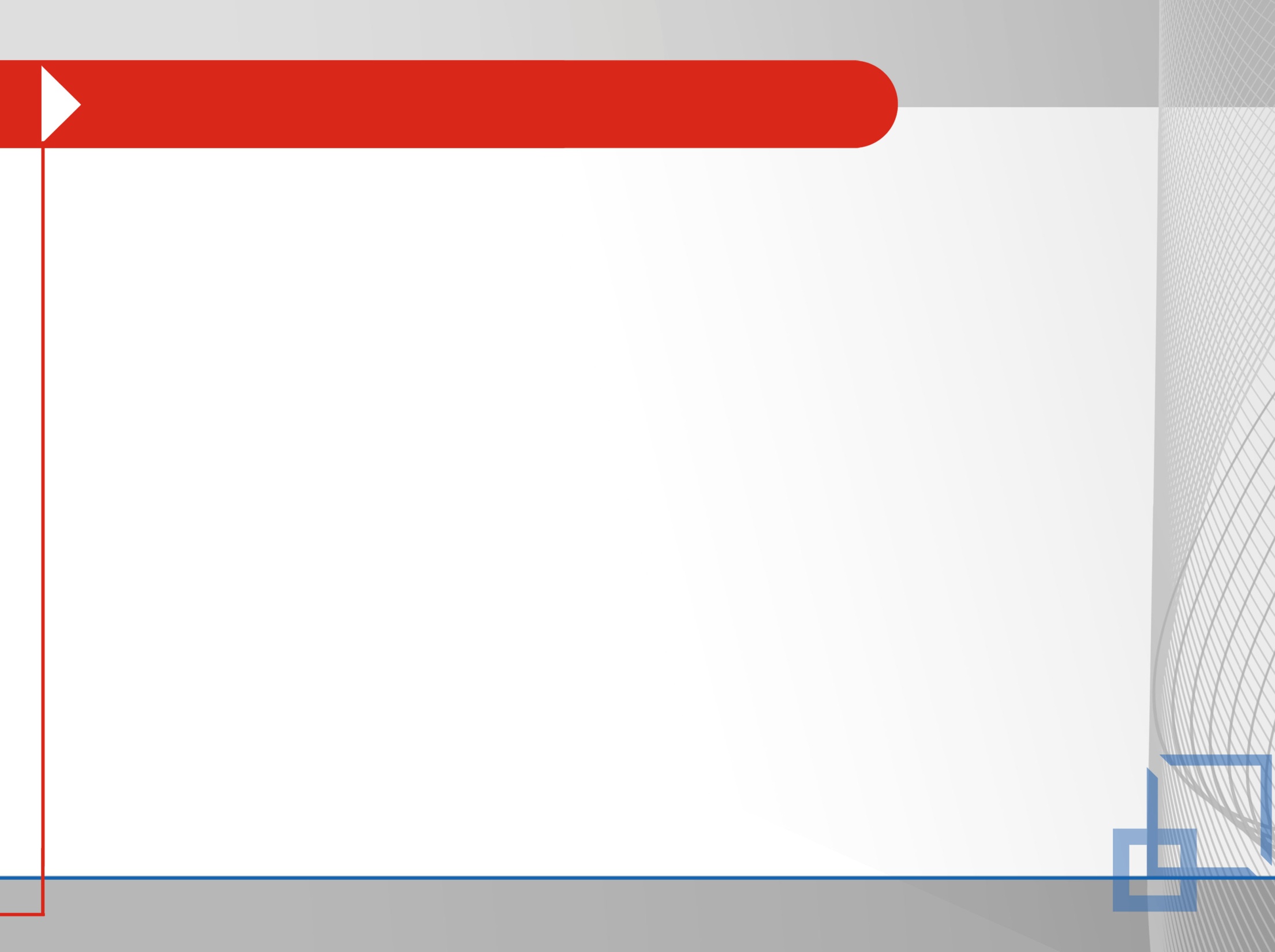 Aplikacje o stałym   
 obciążeniu
Ruch poziomy
Ruch pionowy
Aplikacje docelowe
Moc napędu
Suwnice portowe
Linie papieru/metal
Duże prasy
Duży wentylator/Pompa
Wciągarka
 Dźwig
Silniki PMSM
Mała pompa/wenty.
Suwnica załadunek
Przepompownie/oczyszczalnie
HVAC
Produkcja drutu
Średnie suwnice
 Budynki pub.
Ciągarka
Druk/ Folia
Prasy
Przenośnik
E/L
Kurtyny
Małe suwnice
Małe maszyny
Maszyny CNC
Wydajność
Oszczędność energii
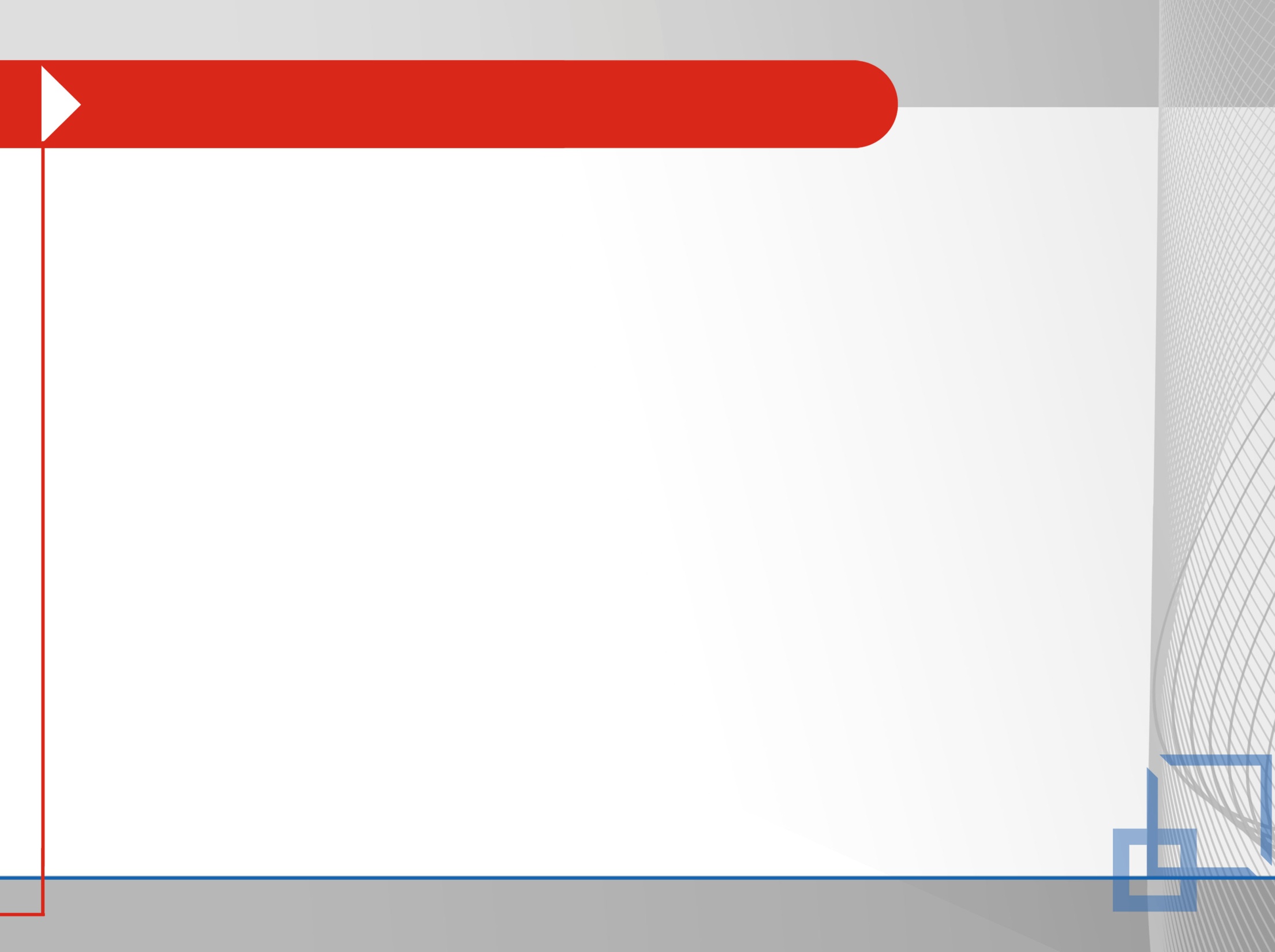 Oszczędność energii
H100 pozwala na znaczne oszczędności energii. Redukcja prędkości wentylatora o połowę  
    obniża pobór energii nawet o 80%. Po lewej układ  z przepustnicą, po prawej układ z falownikiem.
N = 100%

Prędkość
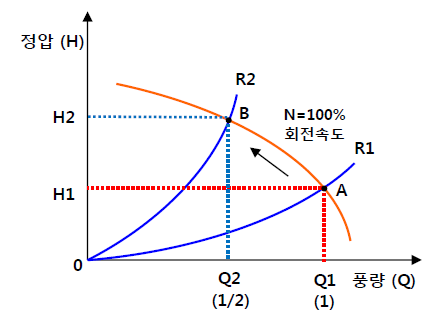 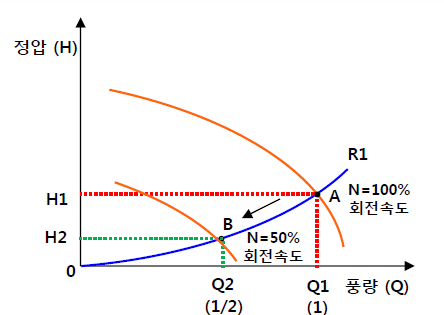 Ciśnienie
Ciśnienie
N = 100%

Prędkość
Przepływ(Q)
Przepływ (Q)
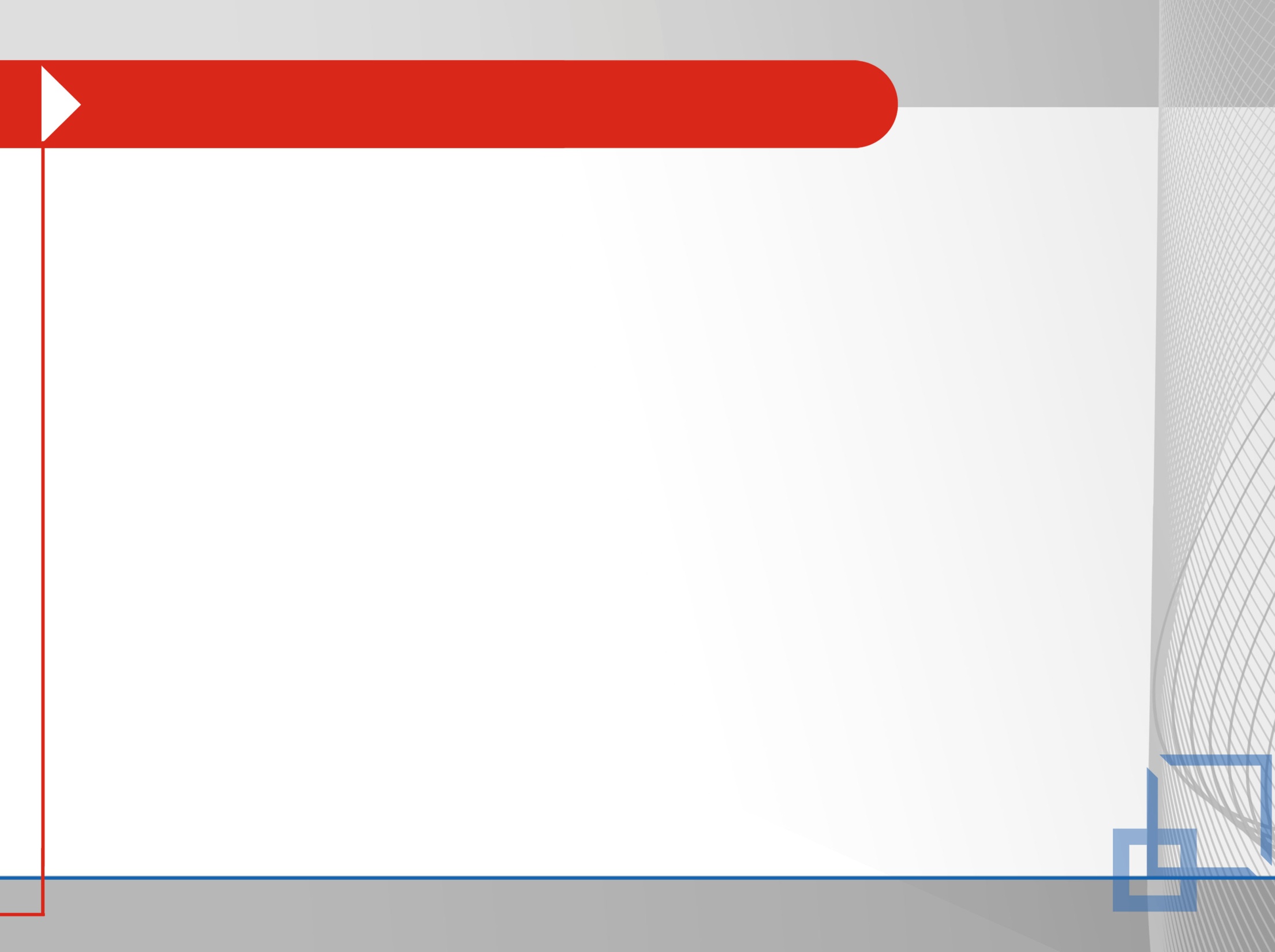 Dane ogólne
400V / 5.5~90kW  IP20
Specyfikacja ogólna
H100 zakres mocy
   - Trzy fazy 200VAC  5.5~18.5kW
   - Trzy fazy 400VAC  5.5~90kW
Wbudowany dławik DC od 37kW do 90KW
Wbudowany filtr EMC(C3) do mocy 30kW w standardzie
Filtr EMC dla mocy 37 – 90KW jako opcja
Wbudowana komunikacja BACnet, Modbus-RTU, Metasys N2 
Komunikacja LonWorks  jako opcja
Stopień ochrony IP20
Wbudowany port USB dla komunikacji z DriveView7
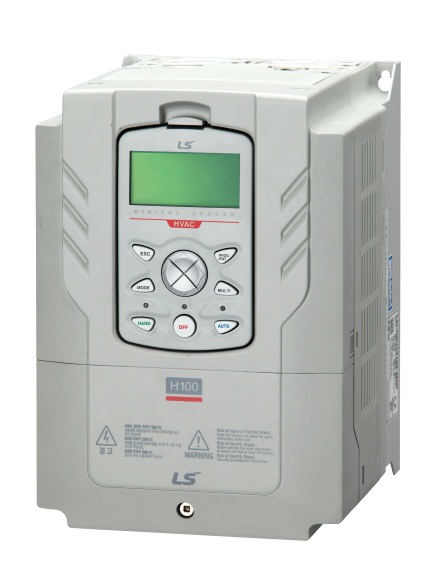 200V / 5.5~18.5kW  IP20
kW
5.5
7.5
11
15
18.5
22
30
37
45
55
75
90
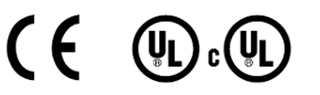 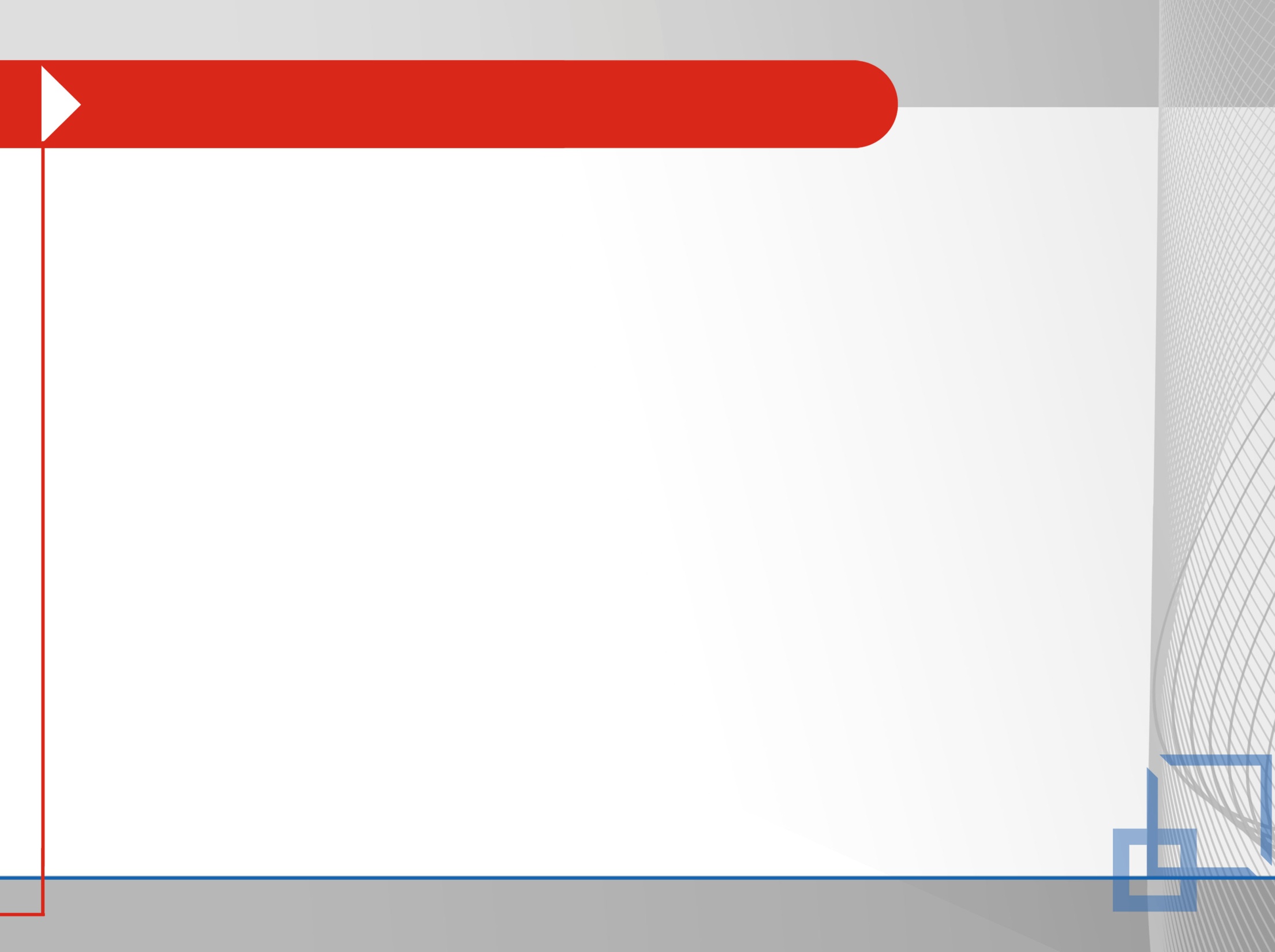 Mniejsze gabaryty
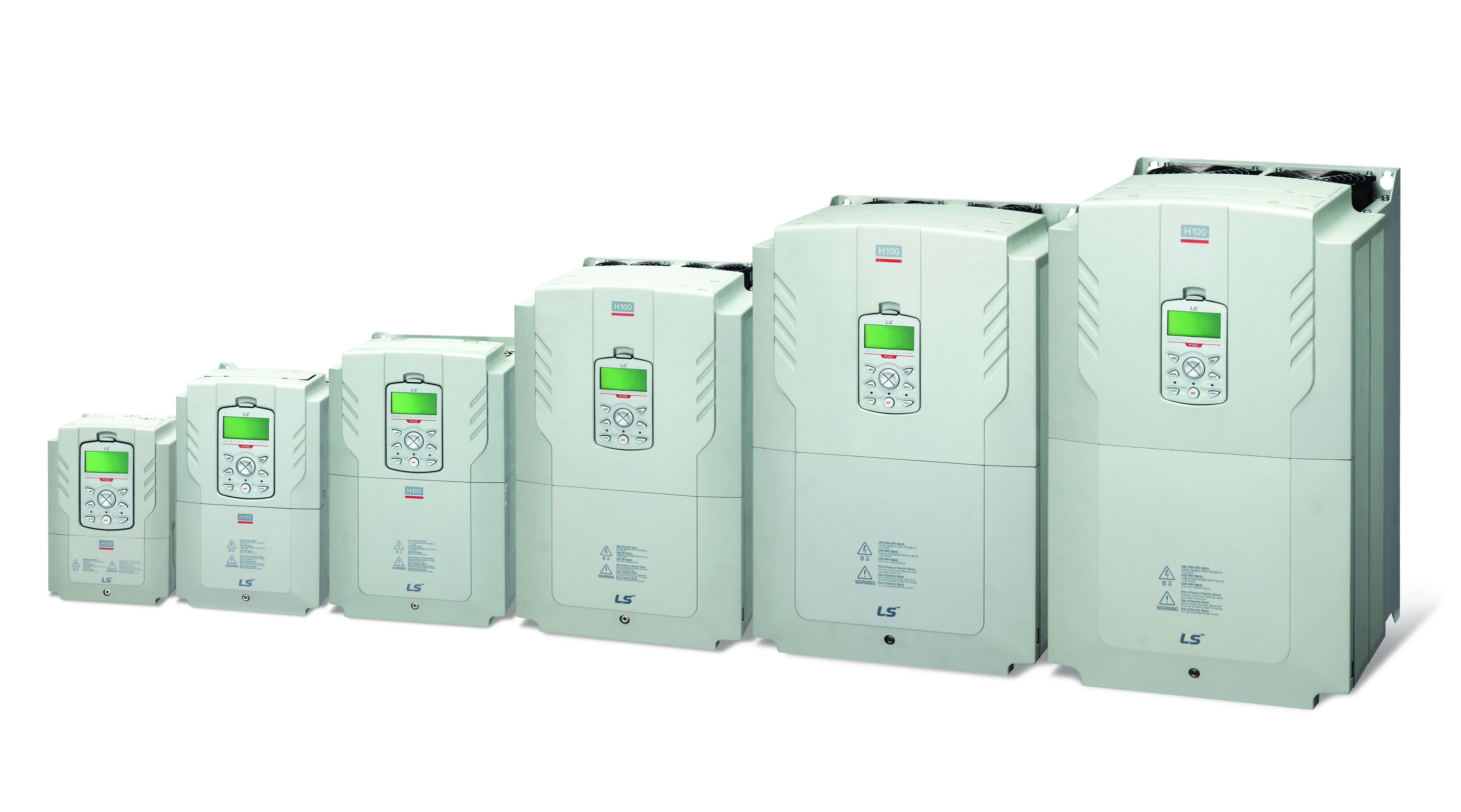 Rozmiar w porównaniu do IP5A
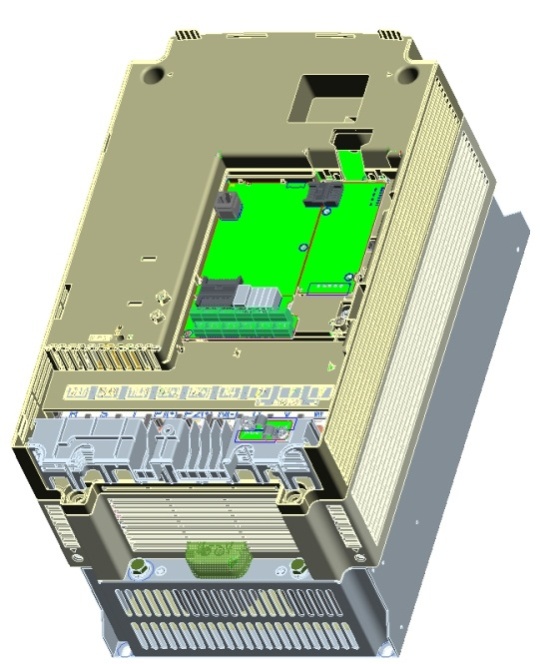 I/O
Opcja
* Czerwony mniej od iP5A  * * Niebieski więcej od iP5A
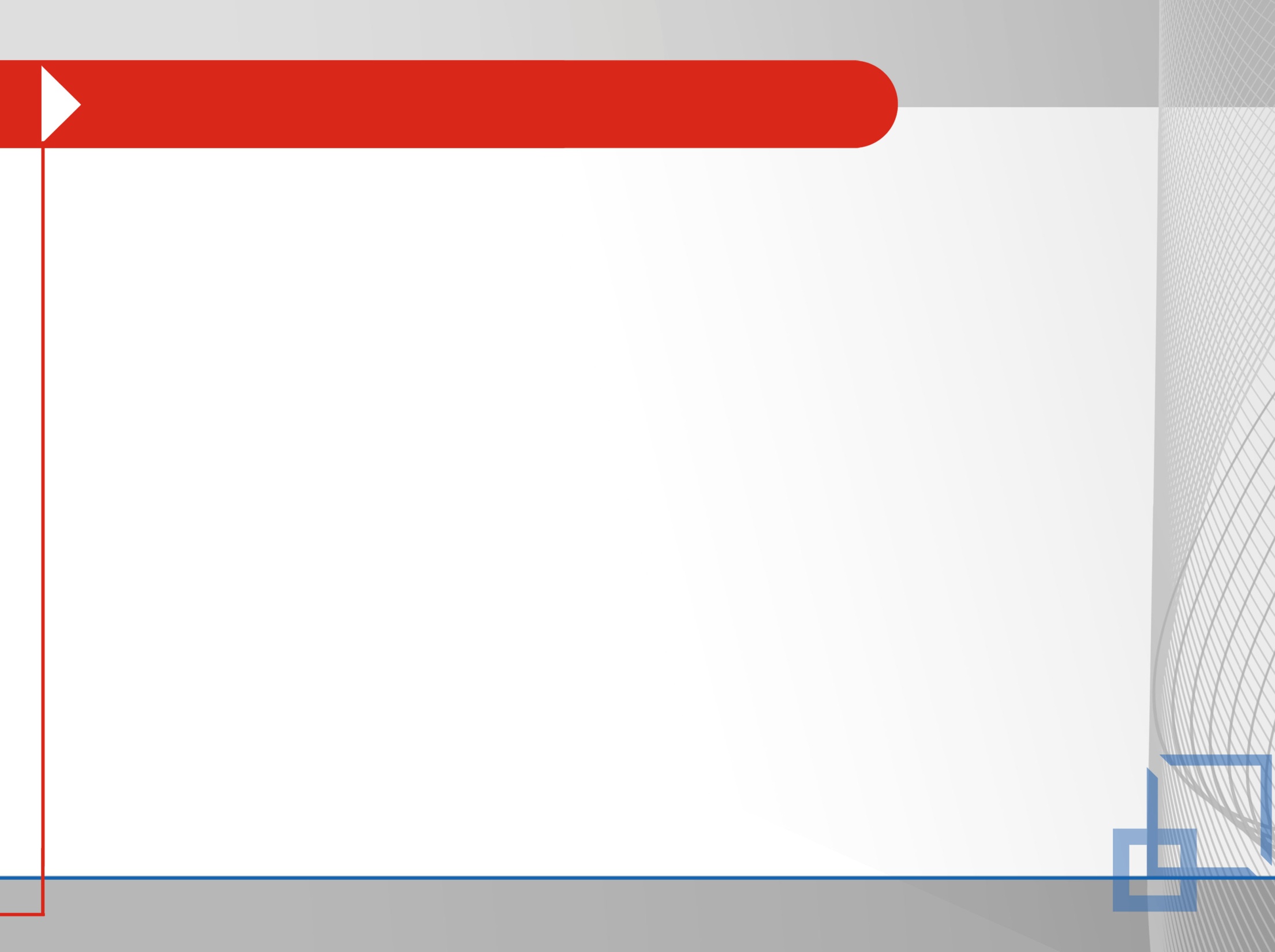 Mniejsze gabaryty
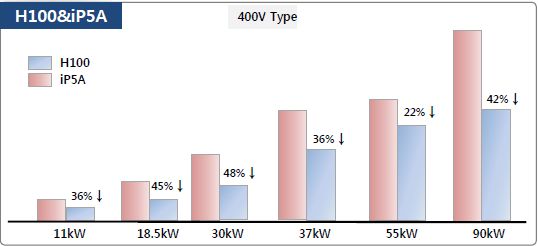 Porównanie gabarytów
Średnio 36% mniejszy od serii IP5A
Średnio 17% mniejszy od Danfoss FC200
Średnio 26% mniejszy od Vacon 100
Średnio 31% mniejszy od ABB ACQ810
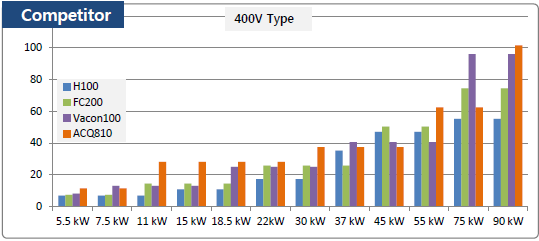 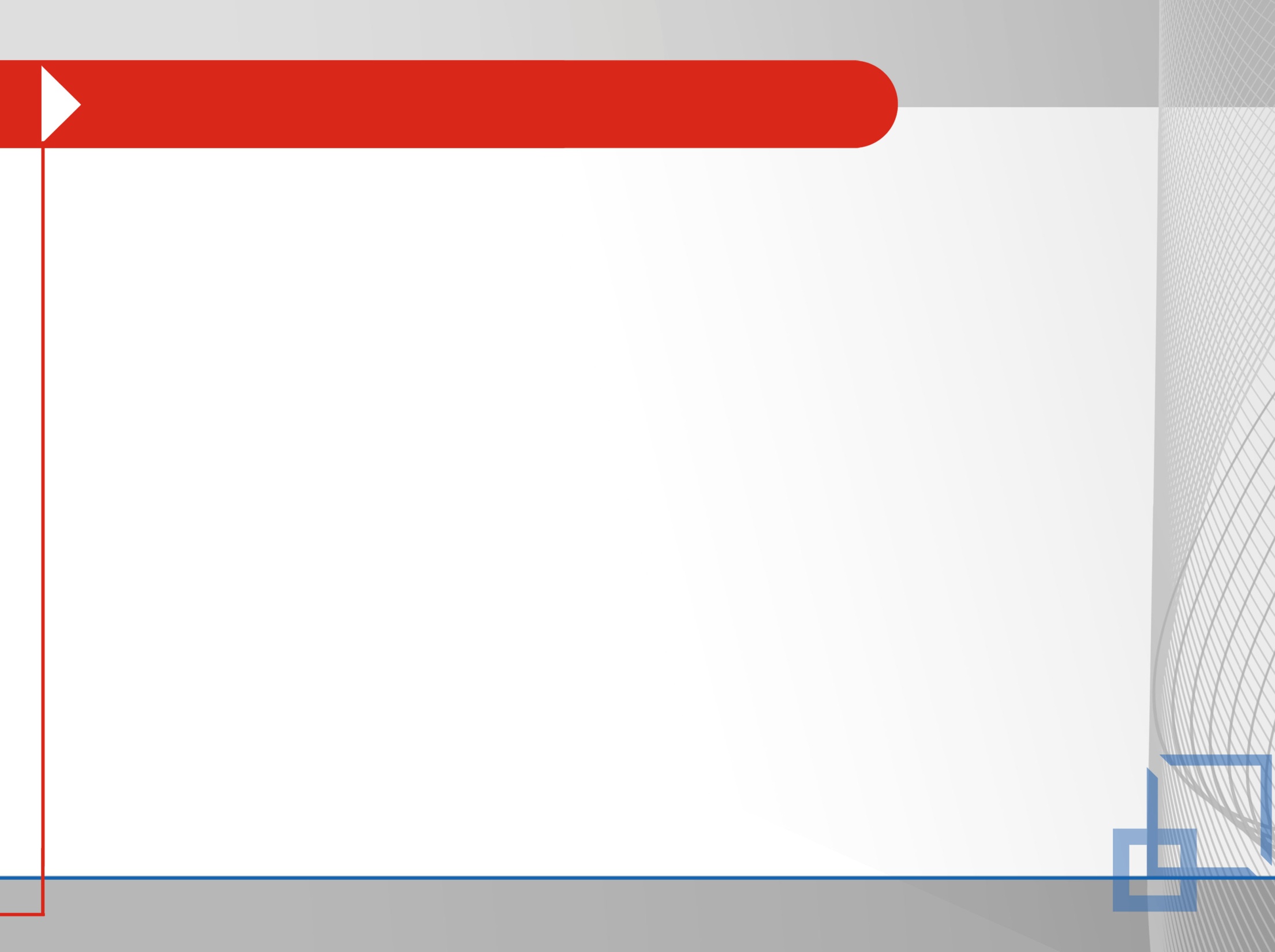 Dane ogólne H100
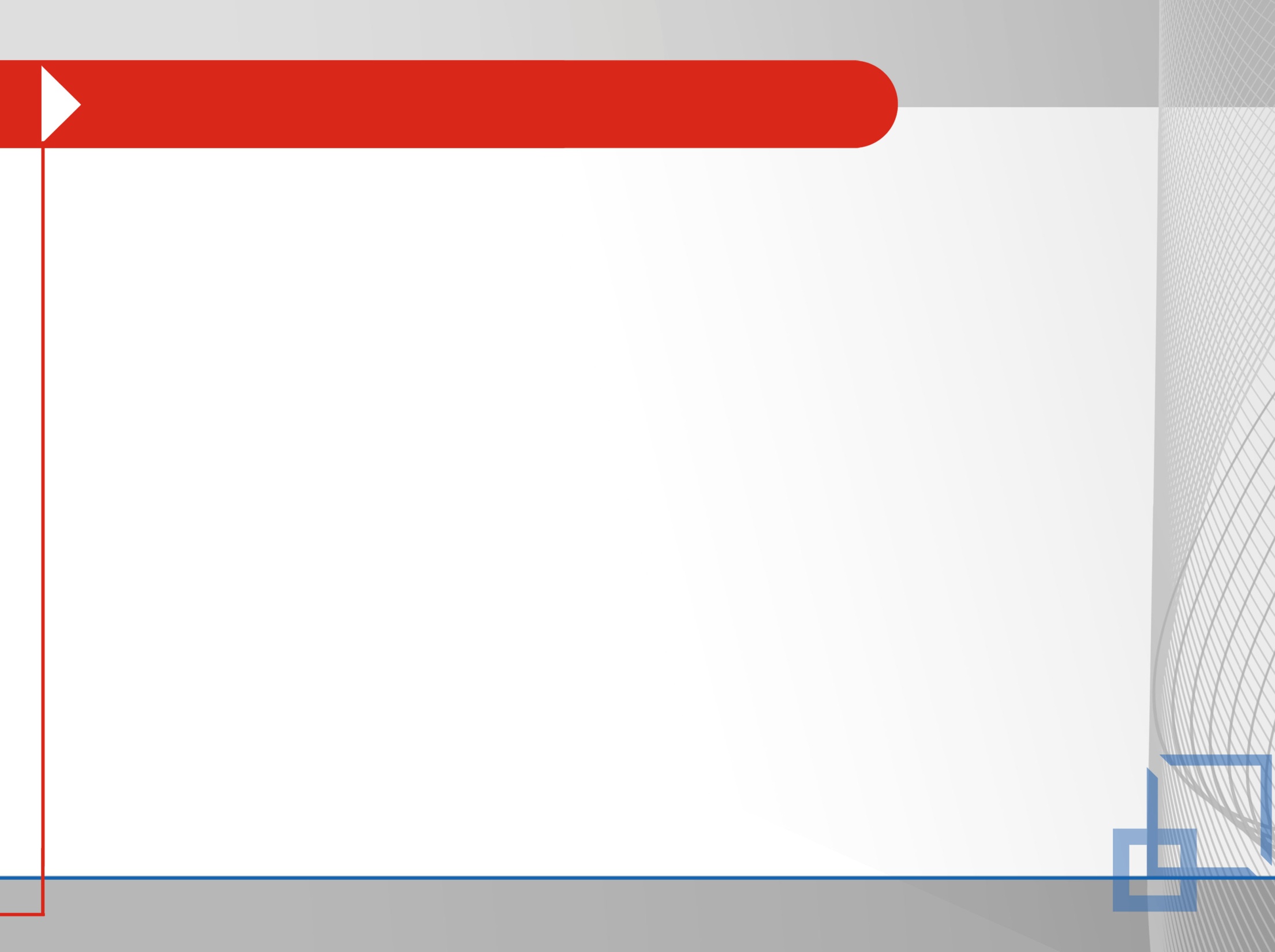 Dane ogólne H100
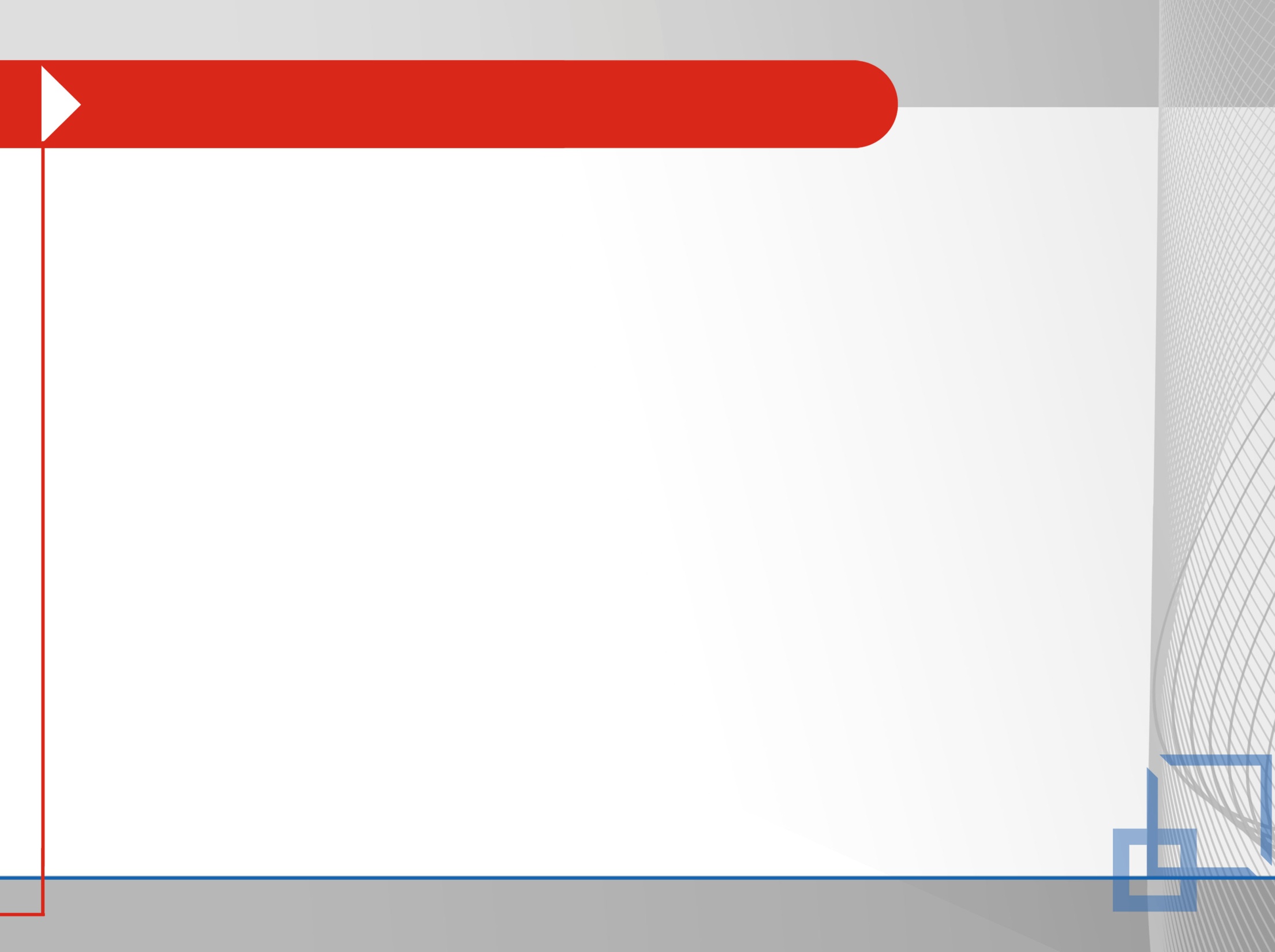 Klawiatura
Przyciski dedykowane do HVAC : HAND mode / OFF mode / AUTO mode
Zasilanie
Klawiatura dedykowana do aplikacji HVAC (przypisywalne akcje do danego przycisku) 
Standardowe funkcje HVAC, przyciski funkcyjne:
   - Hand : Sterowanie z panelu
   - Hand  + góra/dół:  zmiana prędkości
   - Off :  Stop / Przycisk Reset w klawiaturze IS7
   - Auto : Działanie przypisanej funkcji użytkownika
HAND ①
HAND
AUTO
AUTO ②
H
OFF ③
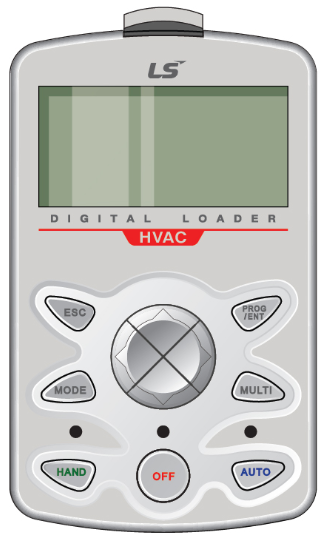 HAND ⑥
OFF
AUTO ④
OFF ⑤
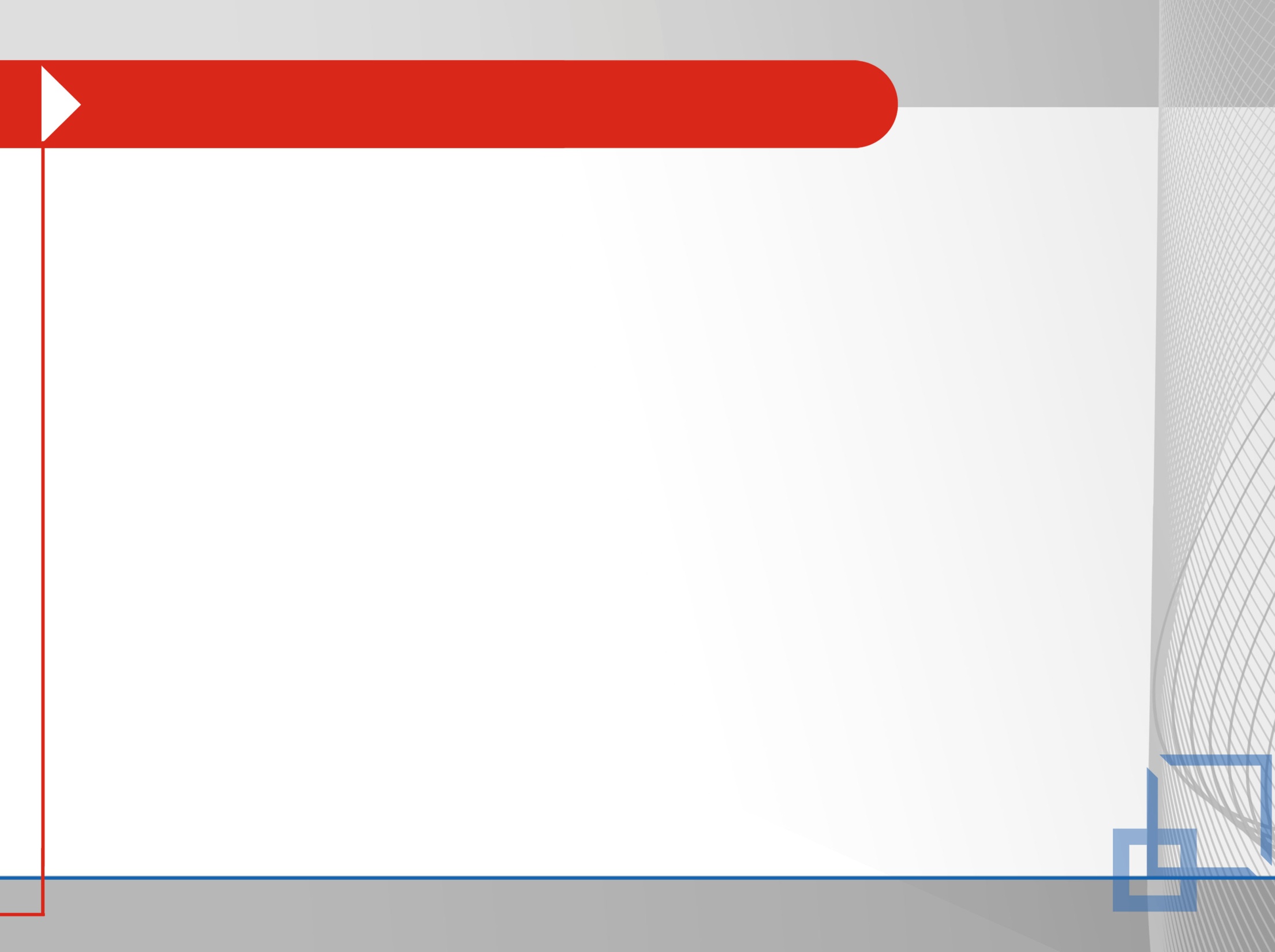 Wbudowany port USB
Wbudowany port USB do połączenia z komputerem PC (DriveView)
W celu połączenia USB należy zdjąć klawiaturę
Wymagana instalacja bibliotek DriveView na PC
Brak wymaganych przejściówek RS - USB
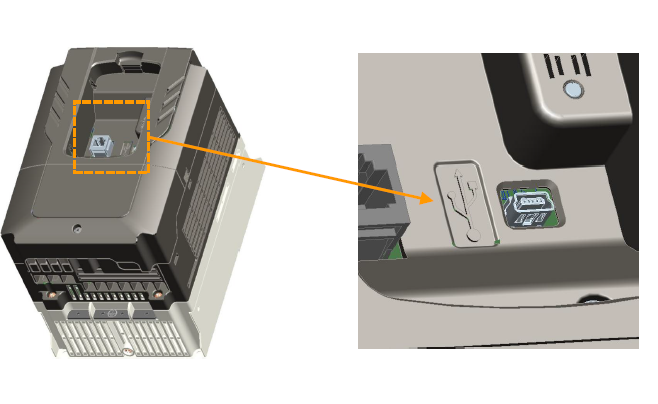 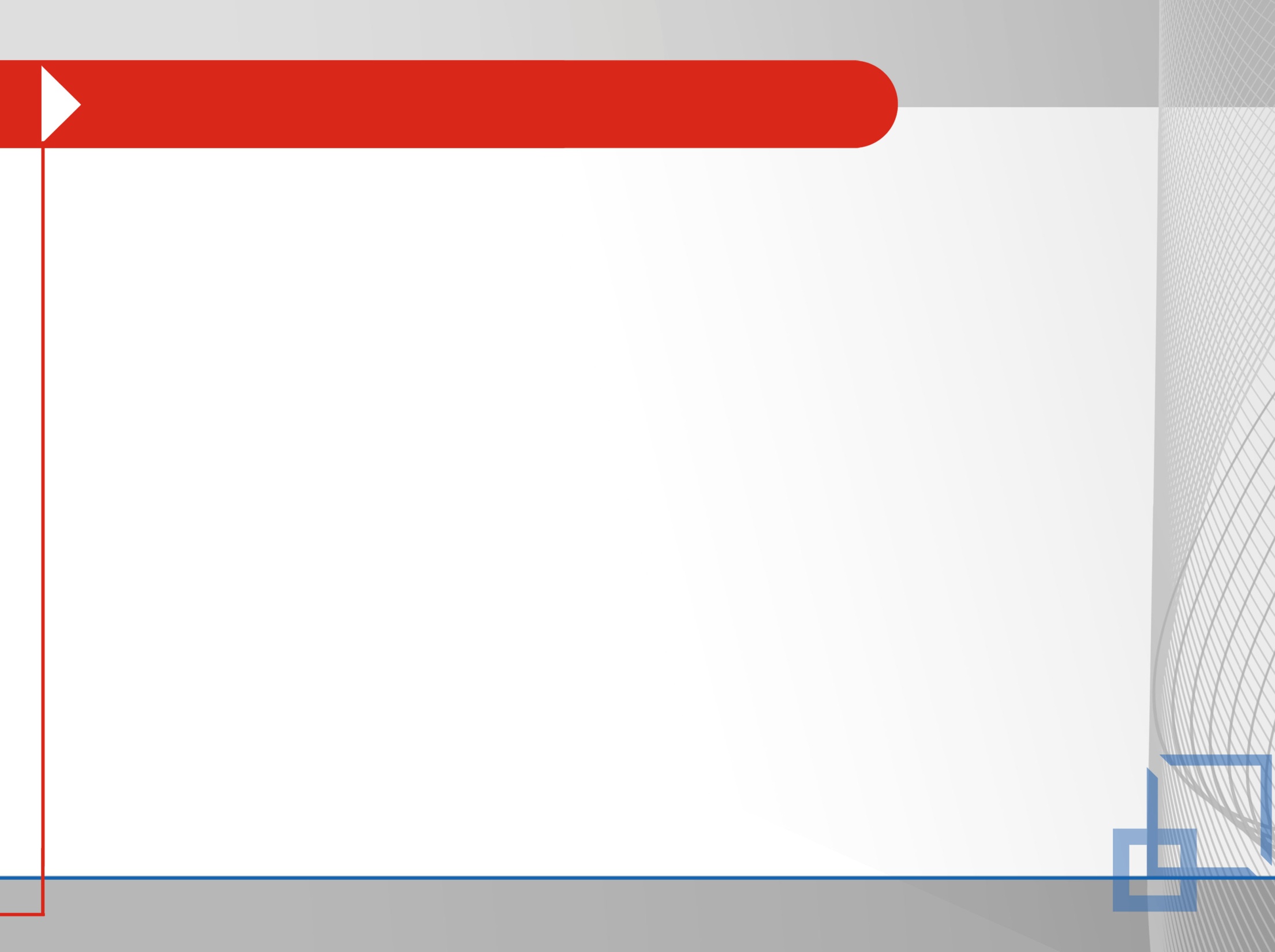 Terminal I/O
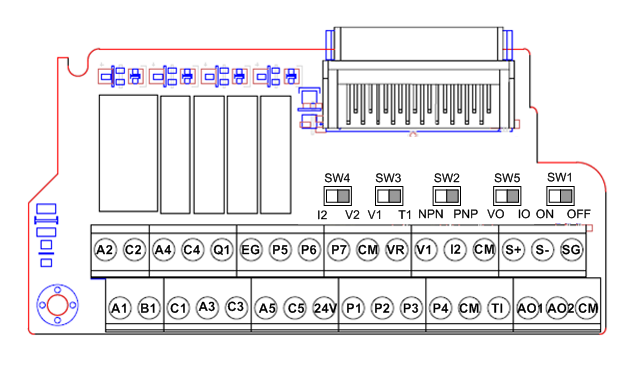 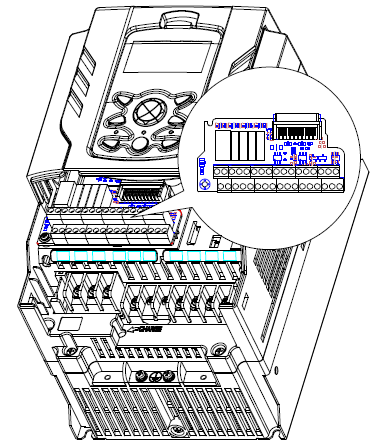 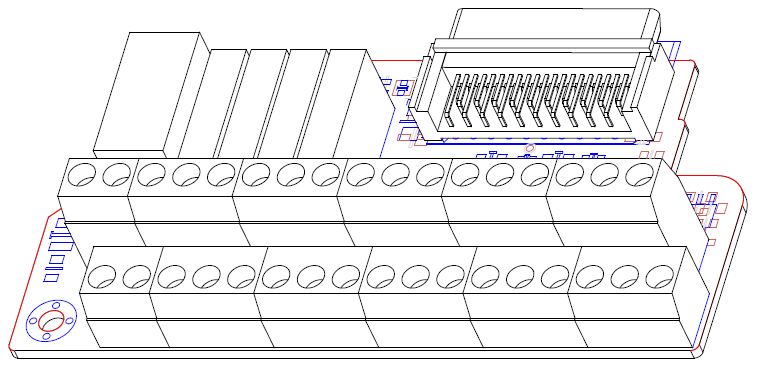 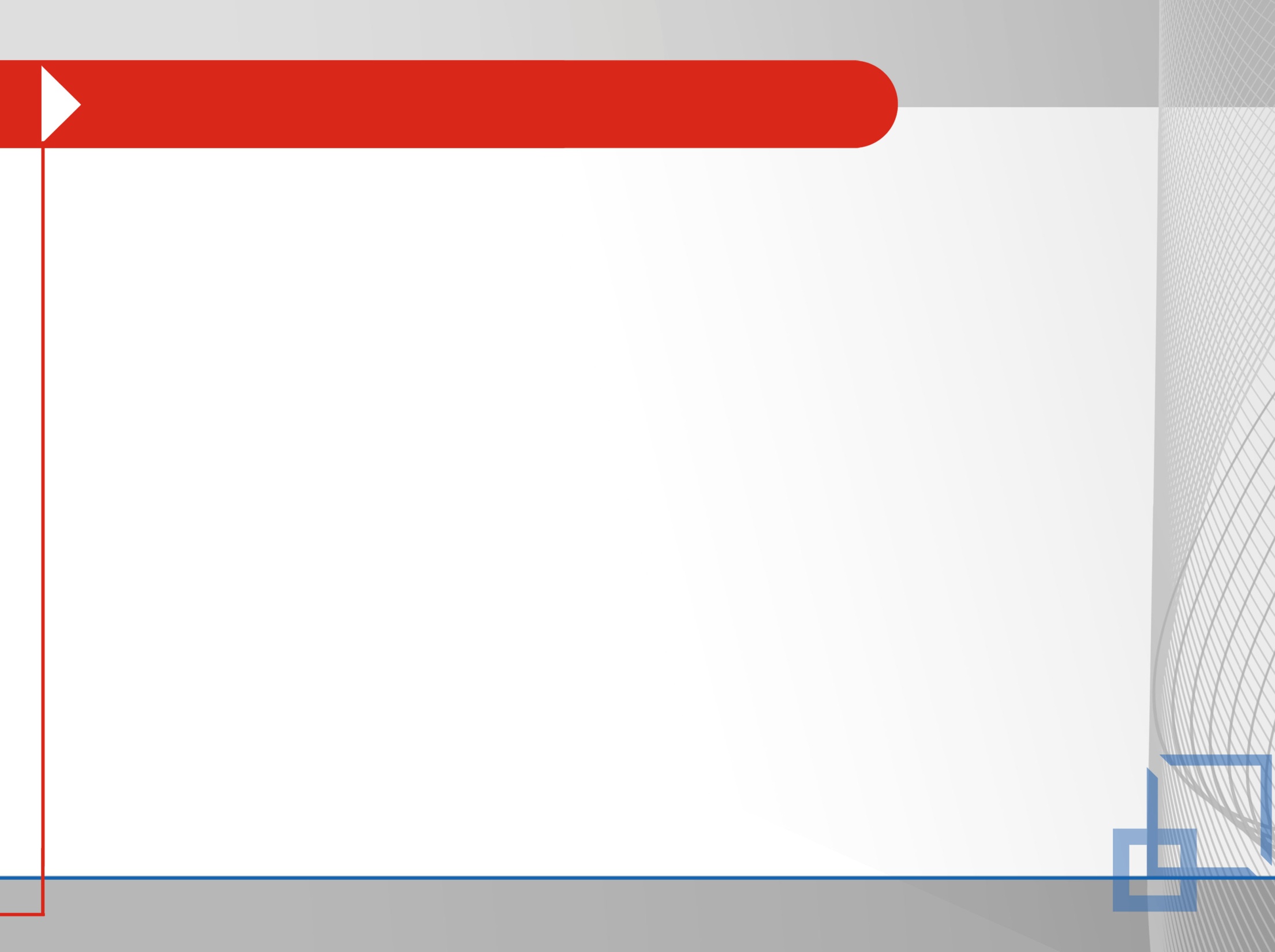 Zaciski mocy
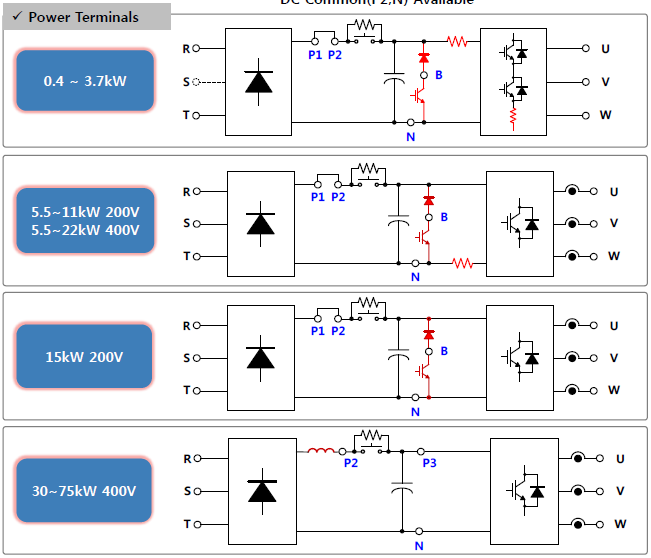 Zaciski mocy
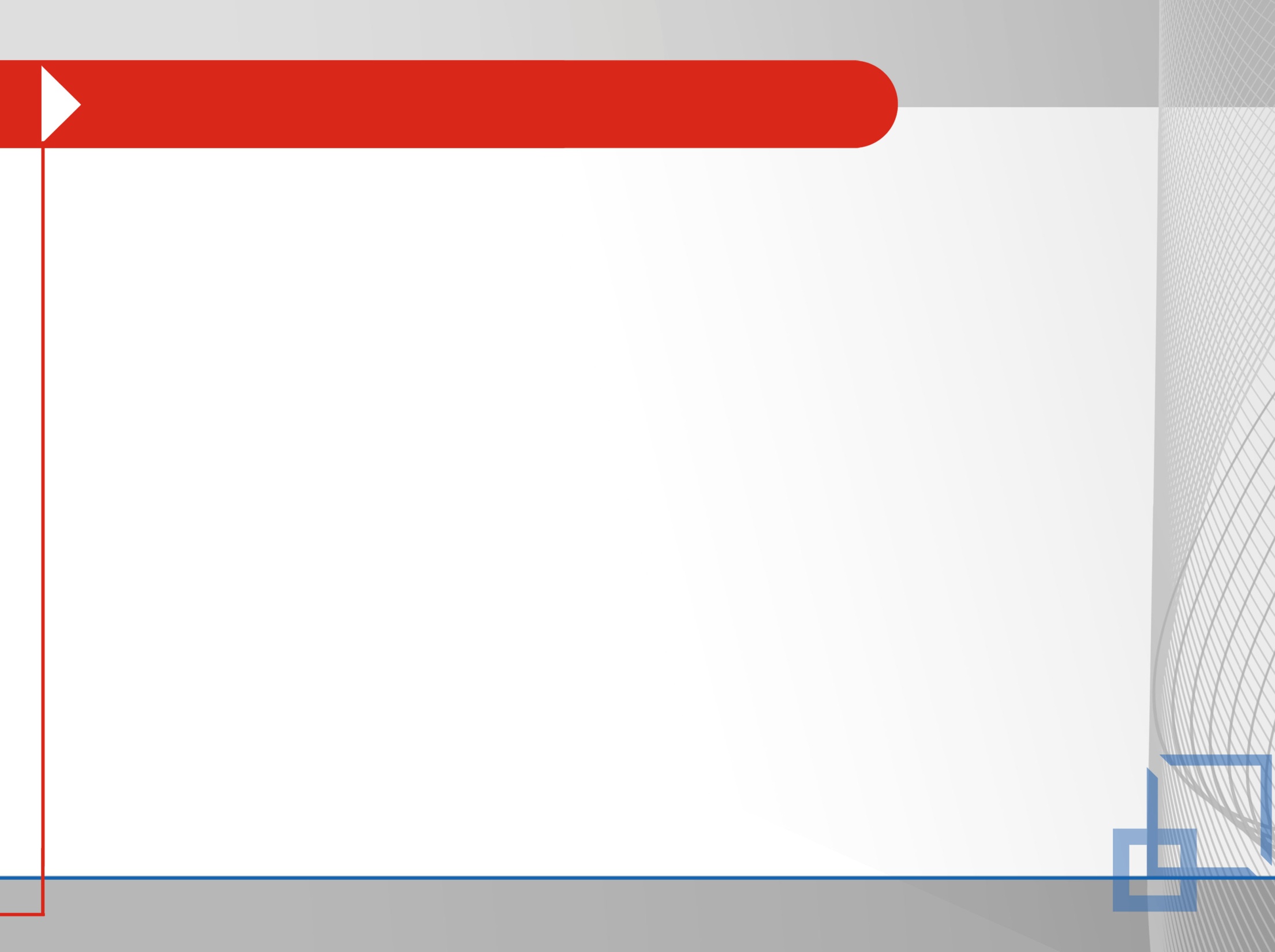 Rozbudowany regulator PID
Regulator PID
Dostępne dwa rodzaje PID: Procesowy PID, 2 zewnętrzne PID
Procesowy PID: 2 kalkulatory referencyjne, 8 krokowy wybór referencji, 1 kalkulator wartości zwrotnej
Tryb procesowego PID: [PID out], [PID+Main Freq], [PID+EPID Out], [PID+EPID+Main]
        Normalny PID: [PID out]
        Procesowy PID: [PID+Main Freq]
        Dual PID: [PID+EPID Out]
Zewnętrzny  PID: EPID1(+Procesowy PID lub  wyjście analogowe), EPID2 (tylko wyjście analogowe)
Dostępne 40 jednostek PID, łatwe skalowanie, dopasowanie sygnału
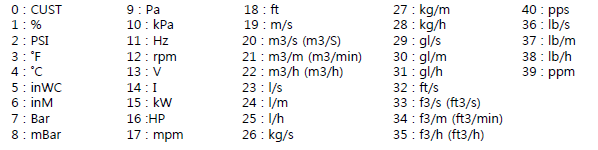 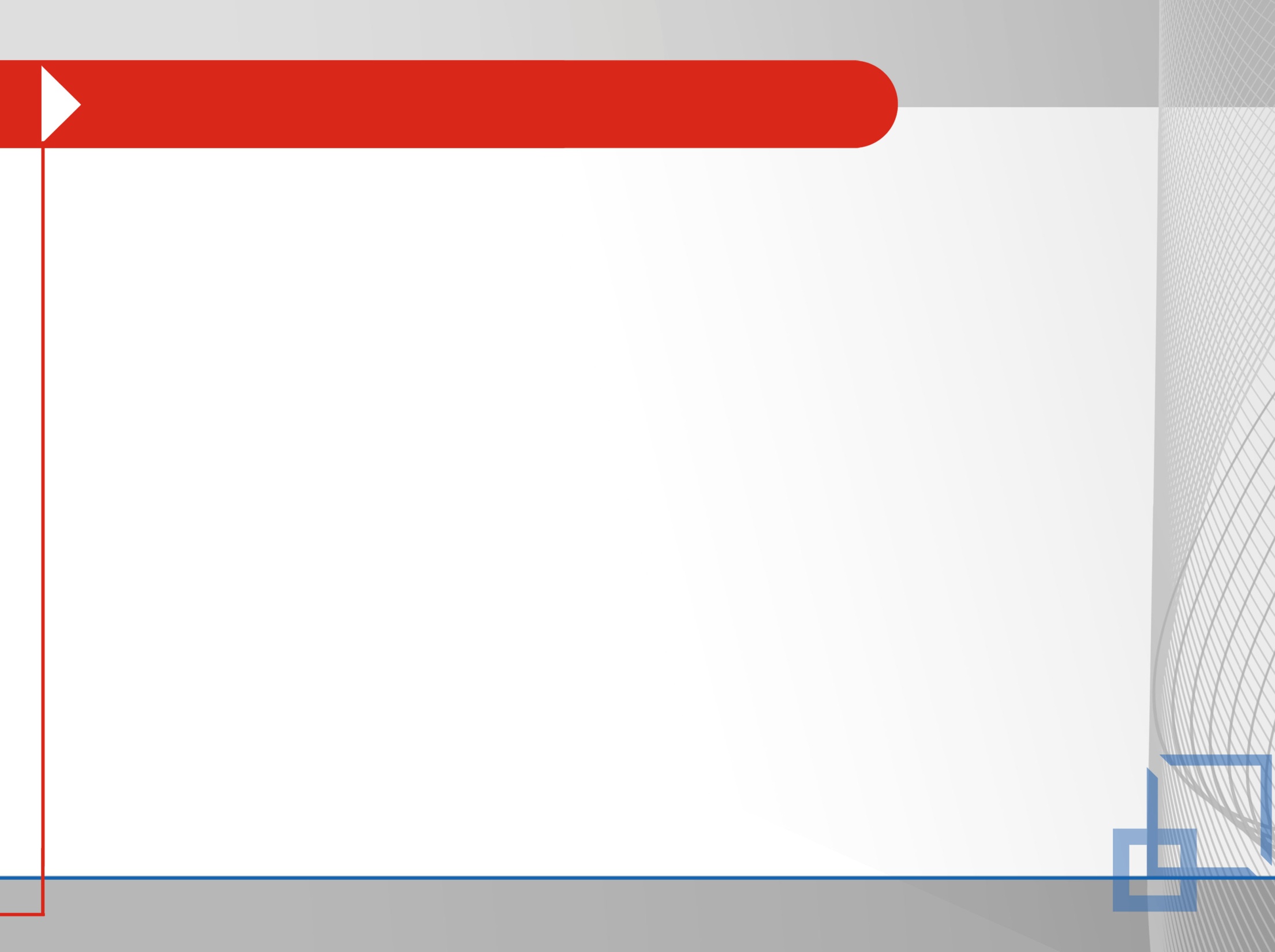 Rozbudowany regulator PID
Sleep, Sleep Boost,  Wake-up (uśpienie, wybudzenie PID)
Funkcja uśpienia, wybudzenia dostępna przy regulatorze PID.
Sleep mode:  Stop napędu – oczekiwanie na podwyższenie sygnału zwrotnego.
Wake-up mode:  Start napędu – poziom sygnału zwrotnego odpowiednio duży.
Sleep Boost:  Przed inicjacją funkcji uśpienia, napęd podwyższa częstotliwość wyjściową w celu ochrony przed zbyt częstym wybudzaniem.
Sygnał zw.
Poziom uśpienia
PID zadany
Poziom wybudzenia
Czas
Sleep Boost
F wyjściowa
Boost Freq
F uśpienia
Czas
= Sleep Dly
Sleep Mode
=  Wake Up Dly
< Sleep Dly
Sleep Mode
Wake-up Mode
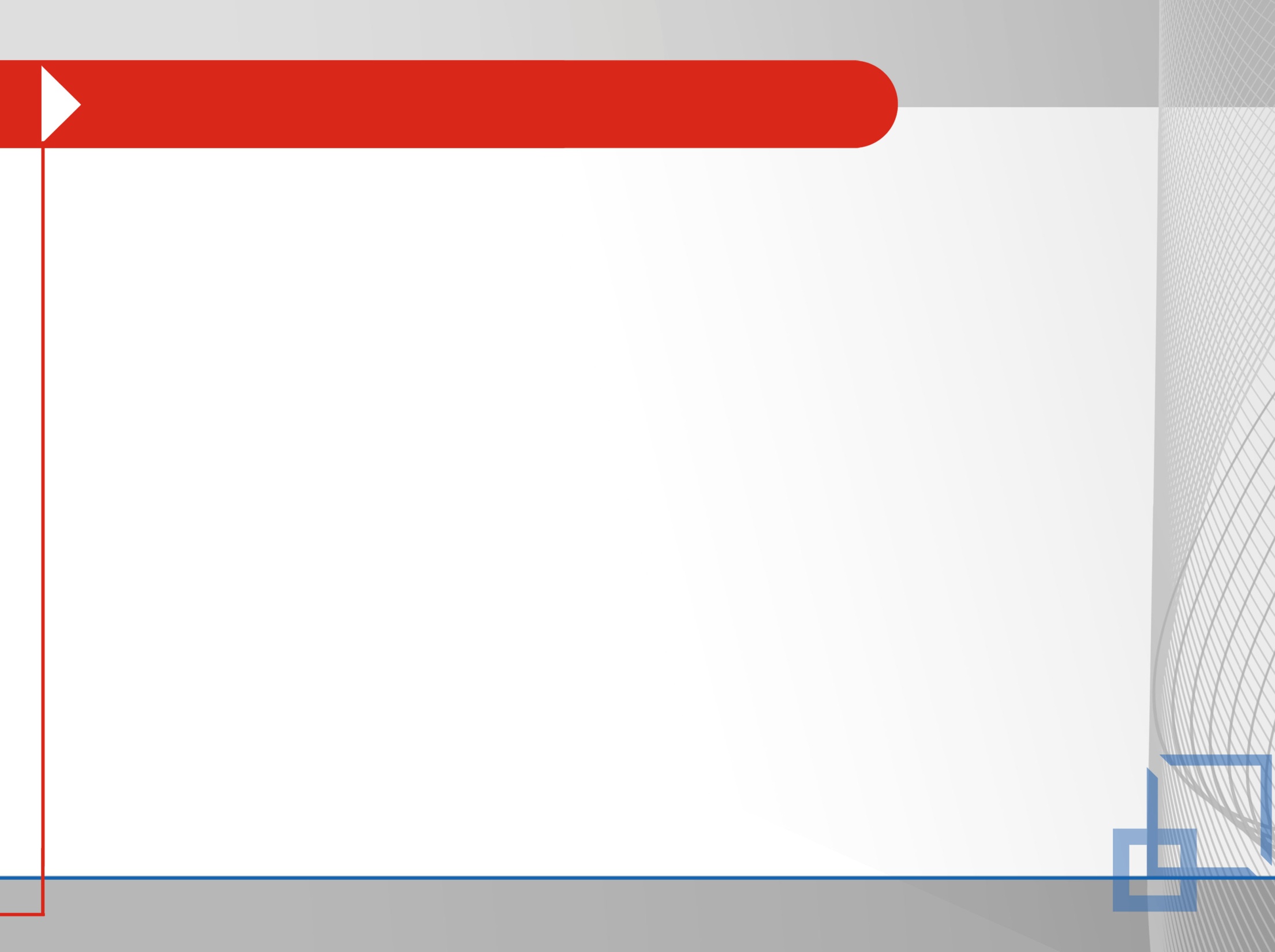 Funkcje HVAC - porównanie
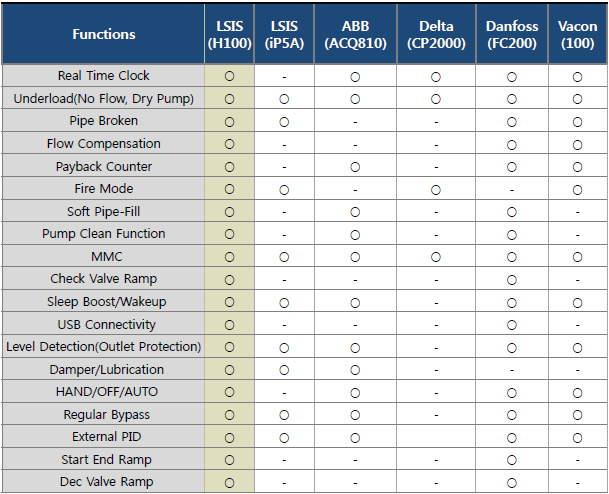 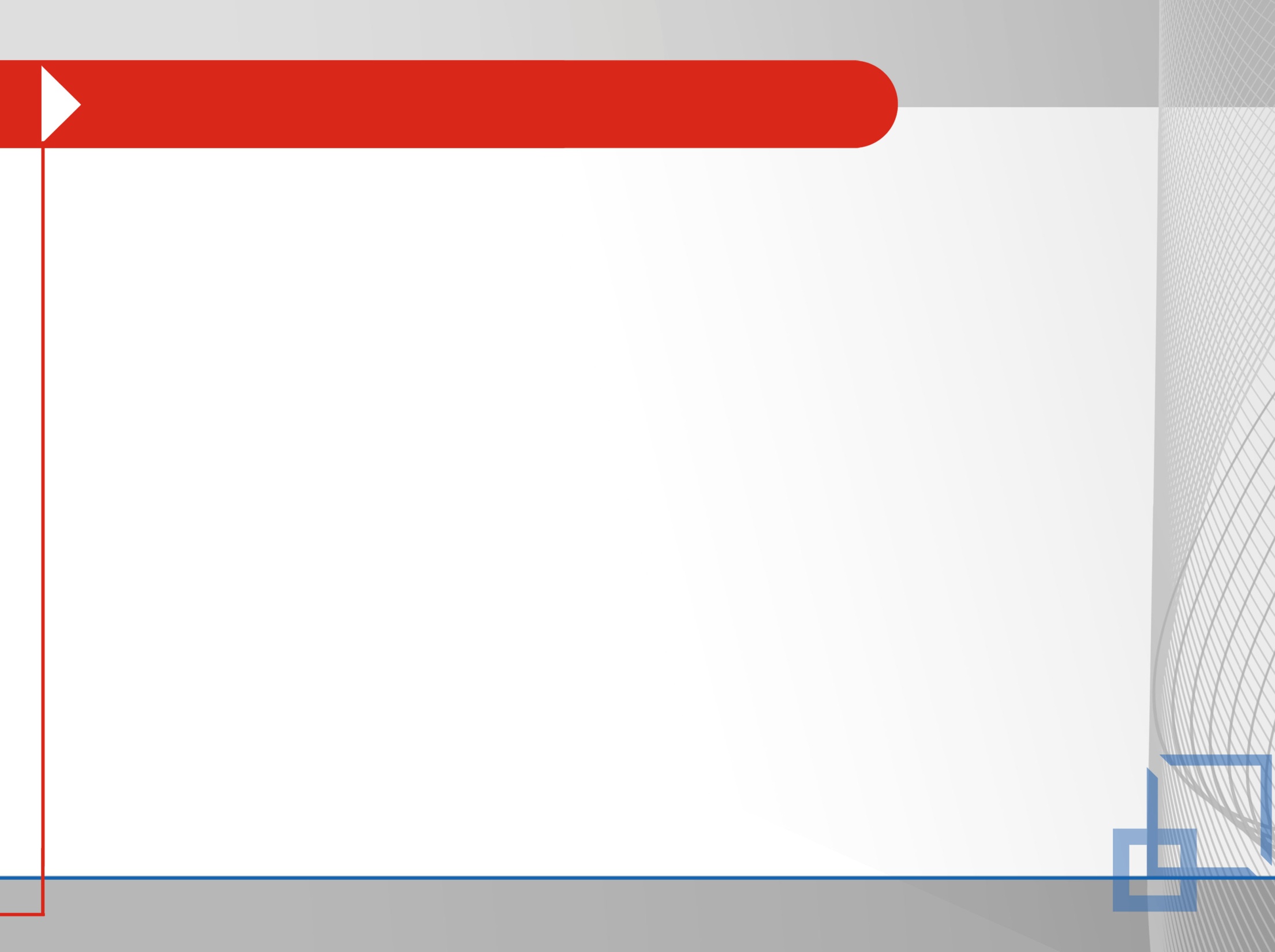 Funkcje dedykowane HVAC
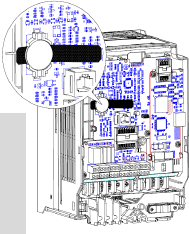 Zegar czasu rzeczywistego (harmonogramy)
Praca napędu wedle zaplanowanego harmonogramu (
Bateria Maxwell CR2032H (3V, 240mAh)
Trzymanie pamięci bez napięcia zasilania: 2 lata i 10 miesięcy
Czas pracy z zasilonym przemiennikiem: około 6 lat
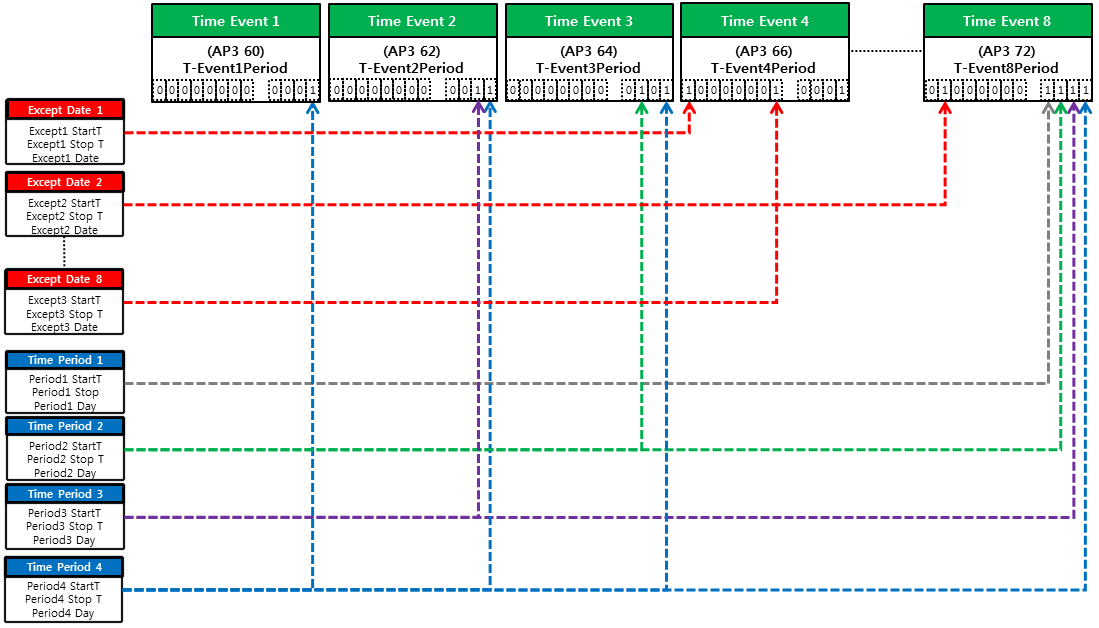 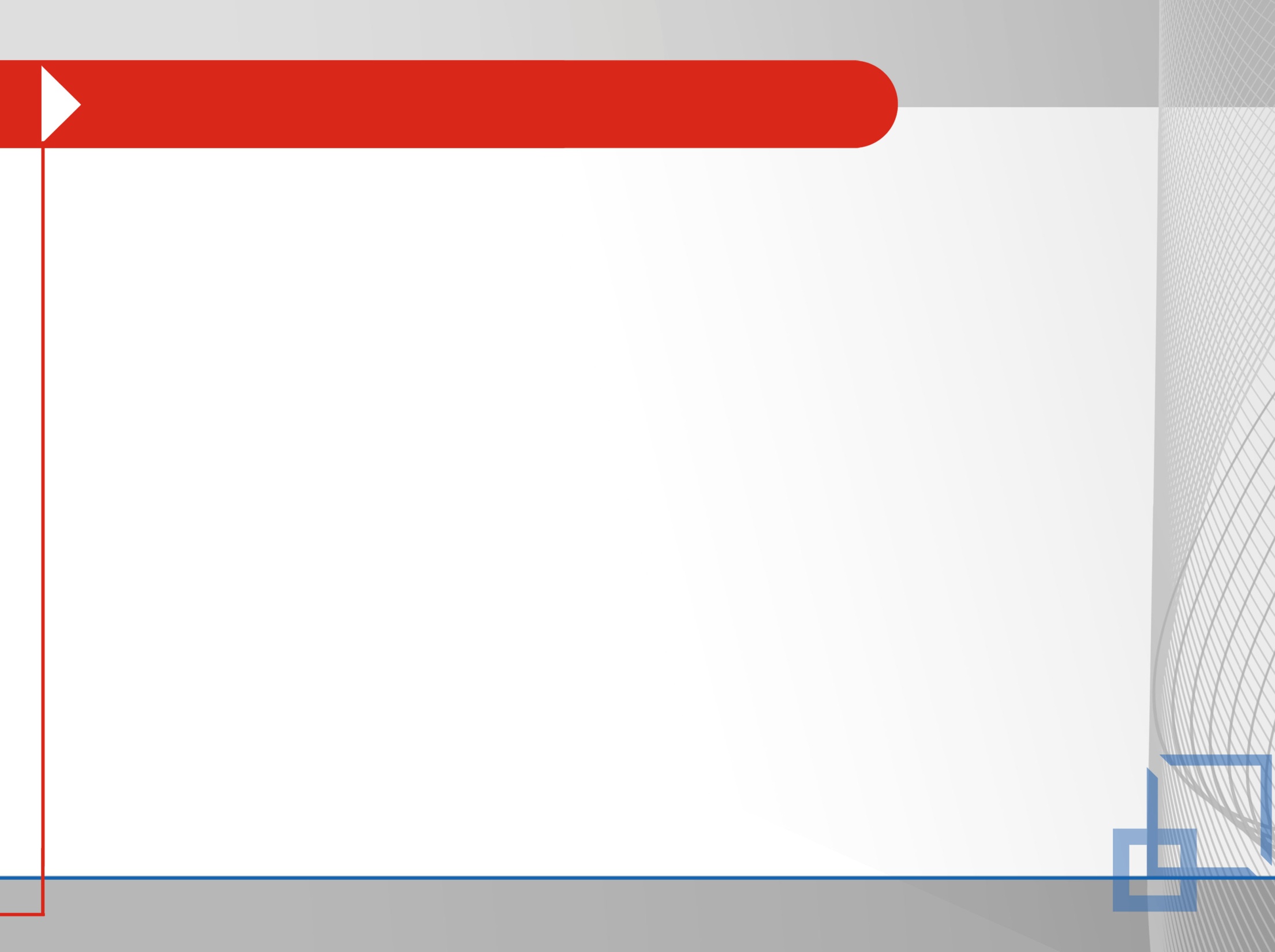 Funkcje dedykowane HVAC
Zegar czasu rzeczywistego (harmonogramy)
8 harmonogramów, 4 przedziały czasowe, 8 wątków za wyjątkiem daty
30 funkcji działania do wyboru 
Praca ogólna może być ustawiona tygodniowo
Praca specyficzna może być ustawiona dziennie
Przykład, wedle rysunku poniżej:
   + Operacja wstępnego nagrzewania od poniedziałku do piątku, 2:00~4:00
   + Praca napędu od poniedziałku do piątku, 6:00~18:00 oraz sobota 06:00~12:00
   + Prędkość L od poniedziałku do piątku, 6:00~12:00, prędkość H, 12:00~18:00
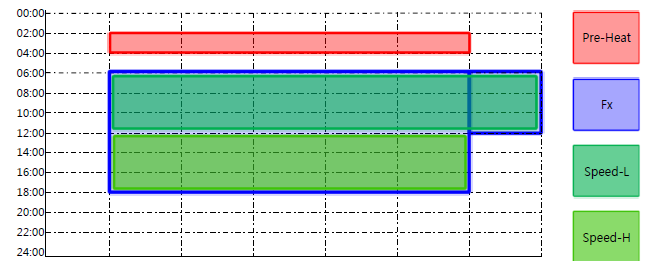 Niedziela  Poniedziałek      Wtorek         Środa        Czwartek       Piątek          Sobota
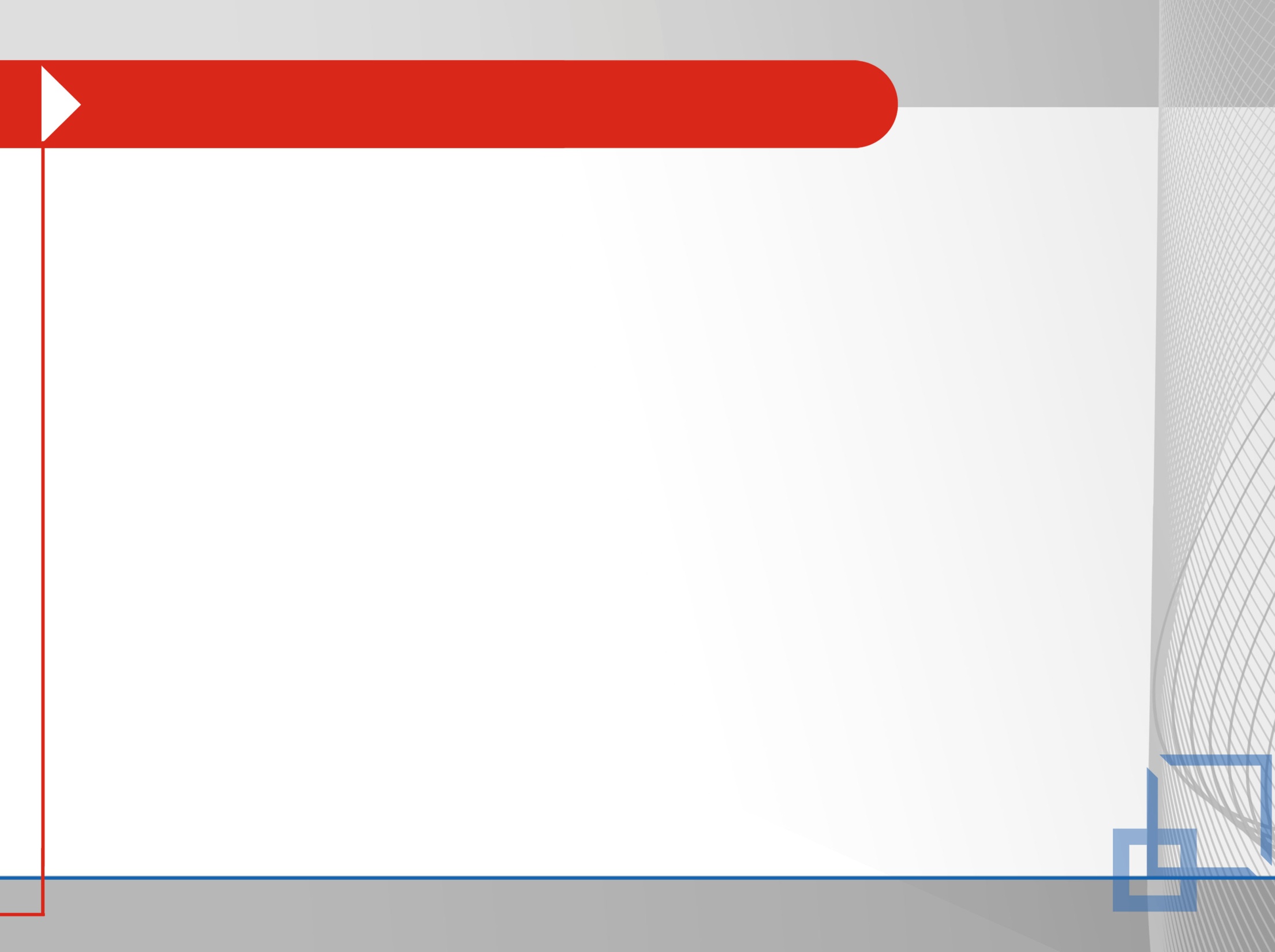 Funkcje dedykowane HVAC
Funkcja Pre Heat (wstępne nagrzewanie silnika)
Wtryskiwanie prądu DC do silnika w celu jego wstępnego nagrzania i pozbycia się zbędnej wilgoci
Edytowalny poziom prądu DC oraz czas podawania prądu do silnika
Funkcja dostępna w trybie Auto, możliwość wyzwalania z poziomu listwy I/O
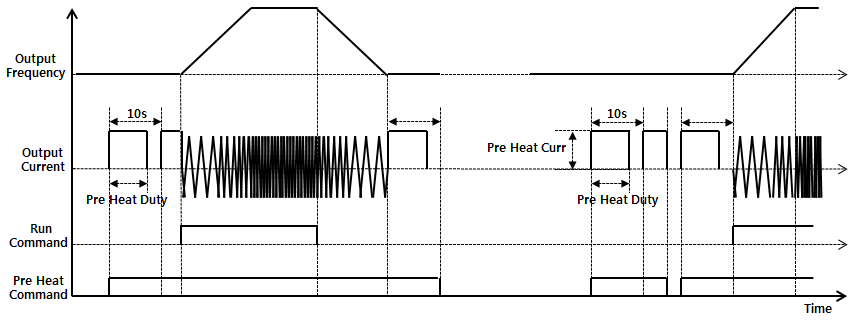 Częstotliwość wyjściowa
Prąd wyjściowy
Komenda start
Sygnał Pre    Heat
Czas
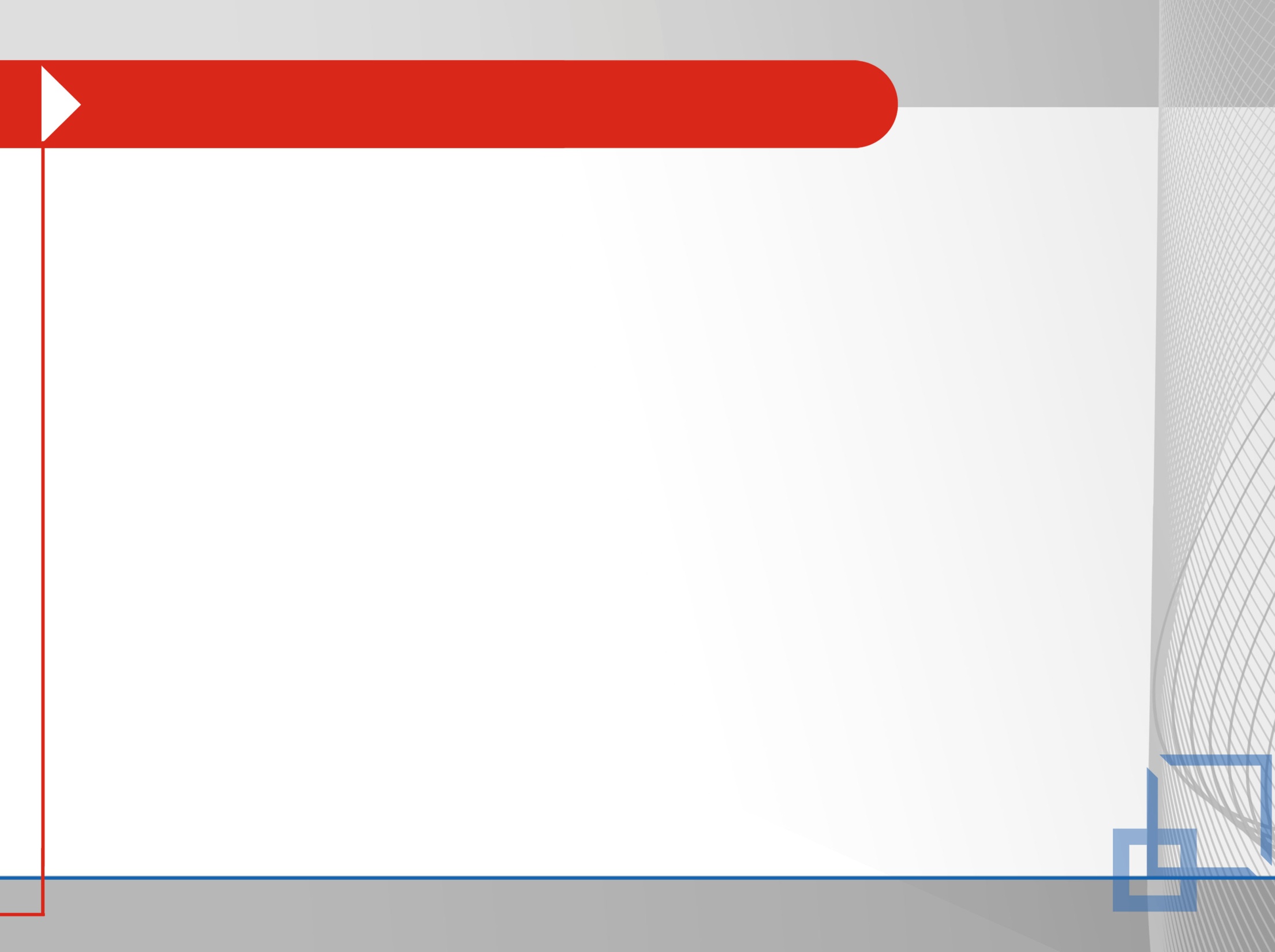 Funkcje dedykowane HVAC
Funkcja KEB (kinetyczne buforowanie energii)
W przypadku utraty zasilania, napęd nie zgłasza błędu zbyt niskiego napięcia. W trakcie hamowania, płynąca energia zwrotna od silnika (silnik w trybie regeneratywnym), wykorzystywana jest jako bufor energii, do momentu odzyskania zasilania. W zależności od charakteru obciążenia, napęd potrafi utrzymywać bufor energii w czasie od kilkuset ms (bardzo duże obciążenia) do kilkunastu sekund (lekkie – wentylator).
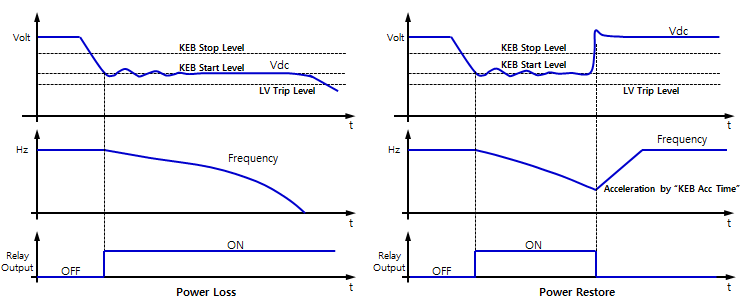 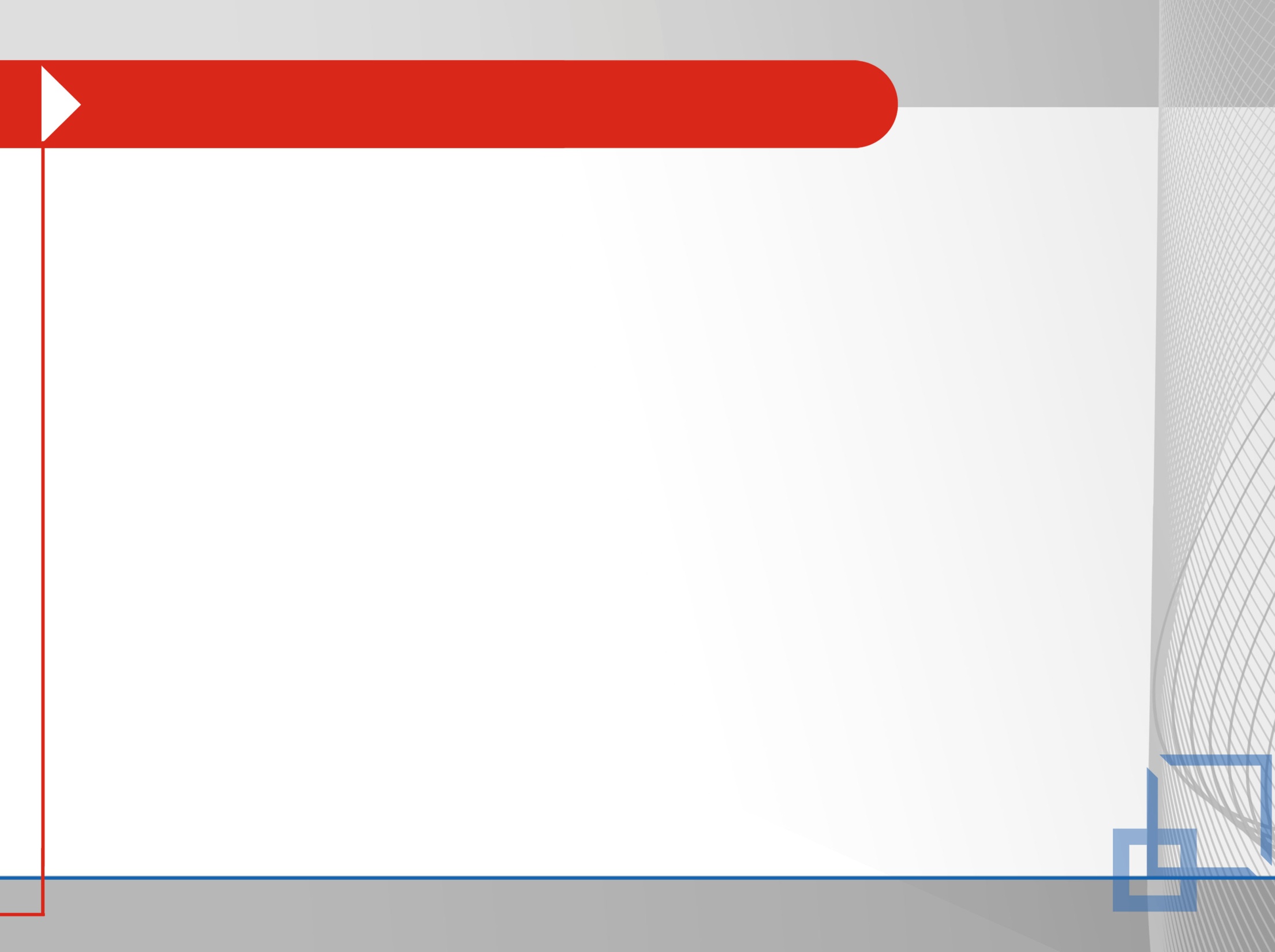 Funkcje dedykowane HVAC
Funkcja Pipe Broken (wykrywanie uszkodzenia rury)
Funkcja automatycznego wykrywania uszkodzenia rury podczas operacji PID
W przypadku wykrycia usterki, możliwość ustawienia ostrzeżenia (wyjście przekaźnikowe załączone) lub błędu  (stop falownika z komunikatem błędu na wyświetlaczu)
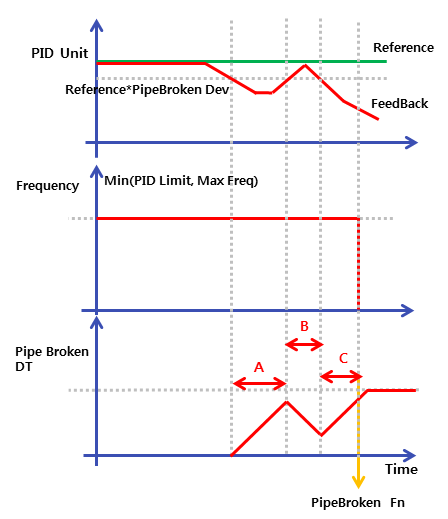 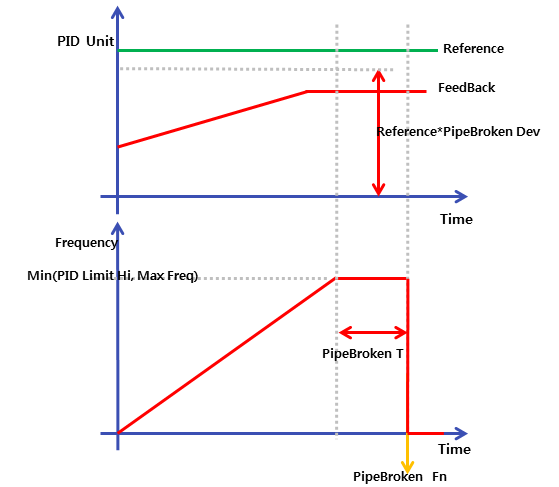 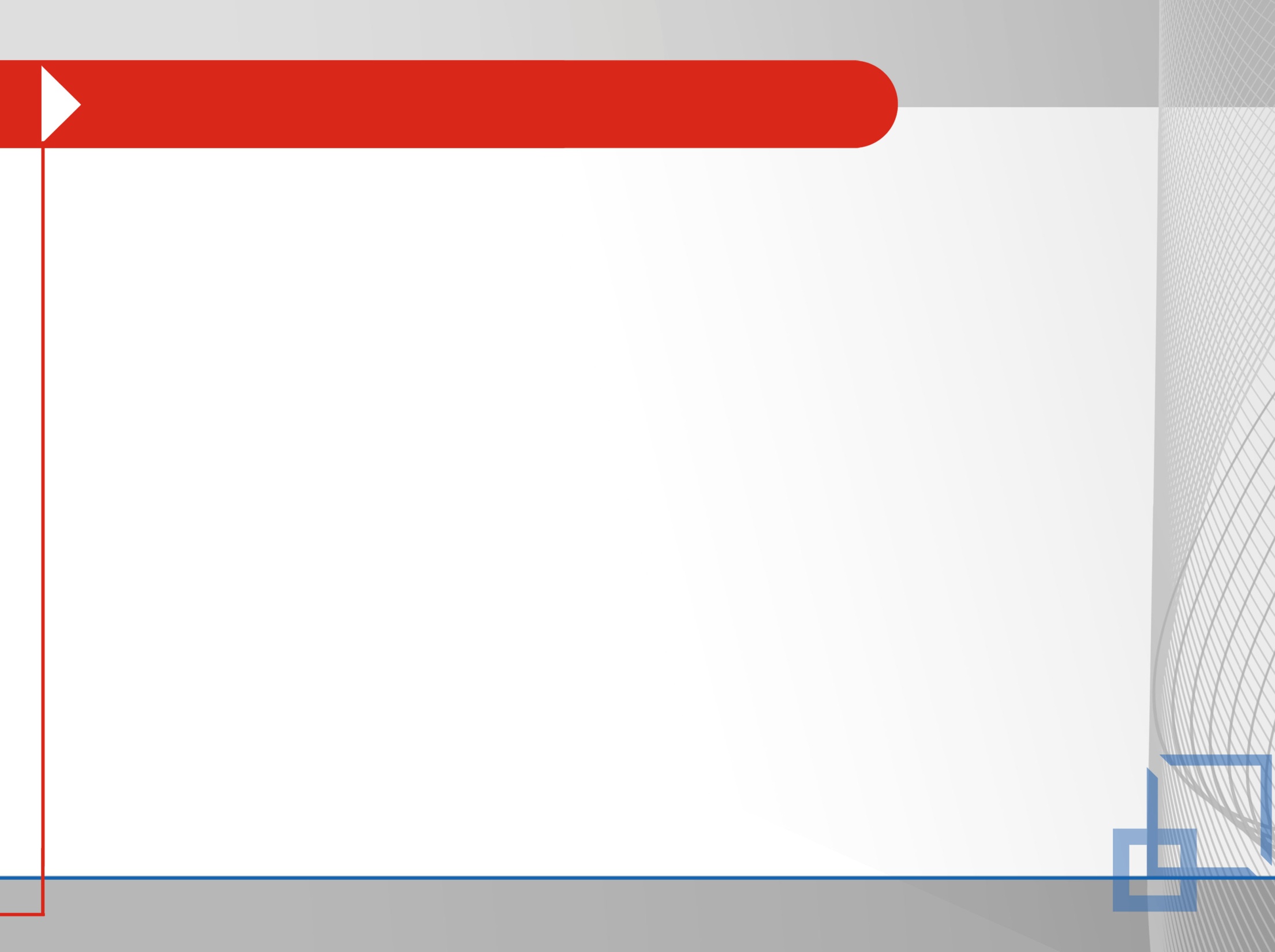 Funkcje dedykowane HVAC
Funkcja FireMode (tryb pożarowy przemiennika)
Tryb pożarowy pozwala na pracę napędu przy ignorowaniu większości zaistniałych błędów. Funkcję pożarową wyzwala się z poziomu wejścia cyfrowego (sygnał z czujnika PPOŻ).
Dwa tryby pracy: normalny i testowy. 
Możliwa zmiana kierunku wirowania silnika. Błędy lekkie ignorowane, po błędach ciężkich falownik sam przeprowadza funkcję autorestartu.
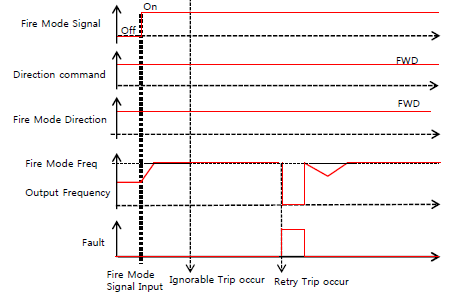 Sygnał firemode
Sygnał kierunku
Sygnał kierunku firemode
Częstotliwość firemode
Częstotliwość wyjściowa
Błąd
Ignorowane błędy
Sygnał firemode
Autorestart po błędzie ciężkim
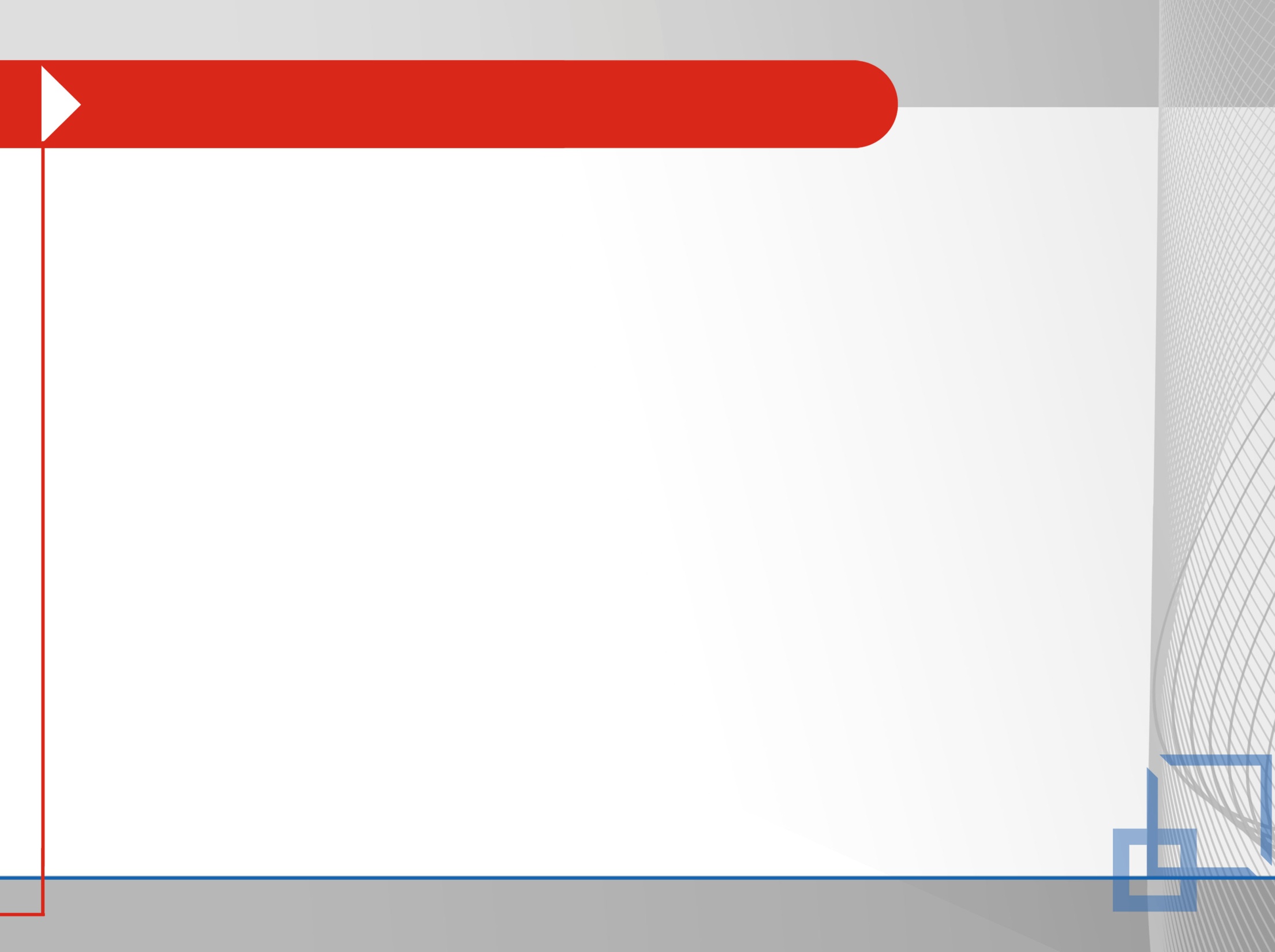 Funkcje dedykowane HVAC
Funkcja PumpClean  (funkcja czyszczenia pompy)
Różnego rodzaju brud zalegający w pompie, ma zasadniczy wpływ na wydajność i żywotność pompy
Funkcja czyszczenia pompy, przeprowadza kilkukrotnie operację przyspieszania i hamowania wraz ze zmianą kierunku. Pozwala to na skuteczne pozbywanie się zanieczyszczeń pompy.
Funkcja poprawia żywotność pompy, zwiększa jej wydajność i pozwala na oszczędność energii elektrycznej.
Dostępne dwa tryby pracy: Tryb 1 – czyszczenie na podstawie prądy lub mocy wyjściowej, Tryb 2 – czyszczenie zawsze przy starcie i stopie.
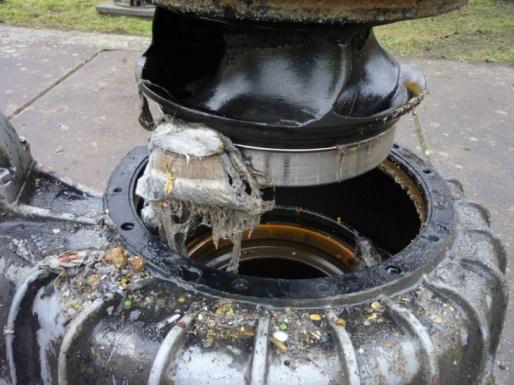 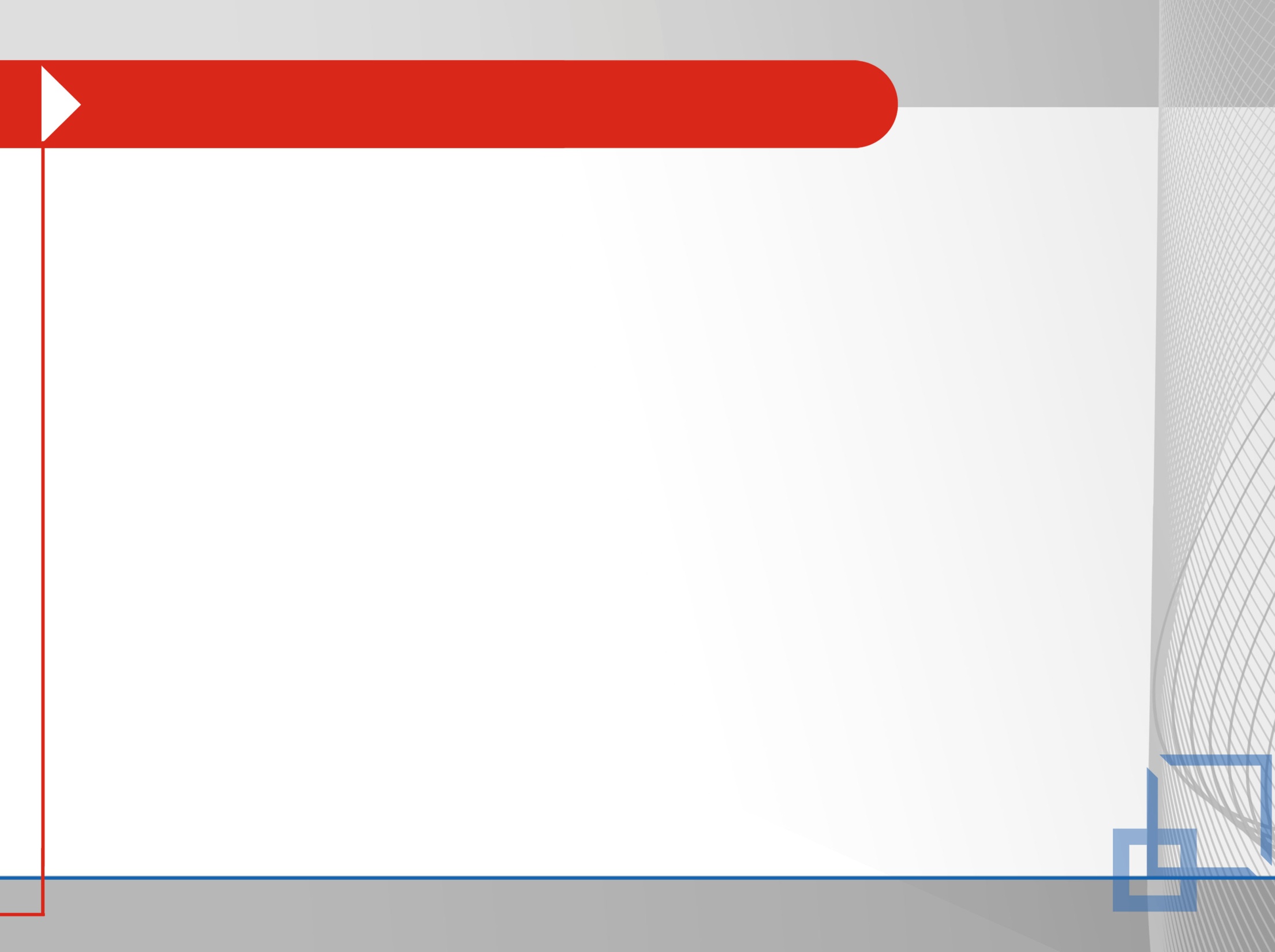 Funkcje dedykowane HVAC
Funkcja PumpClean  (funkcja czyszczenia pompy)
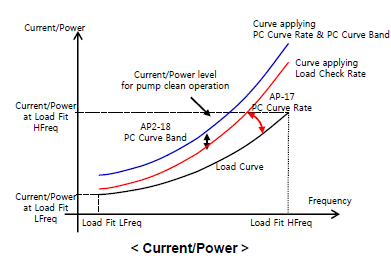 Prąd/Moc
Krzywa odniesienia czyszczenia pompy
Krzywa obciążenia
Częstotliwość
Tryb pracy prąd/moc
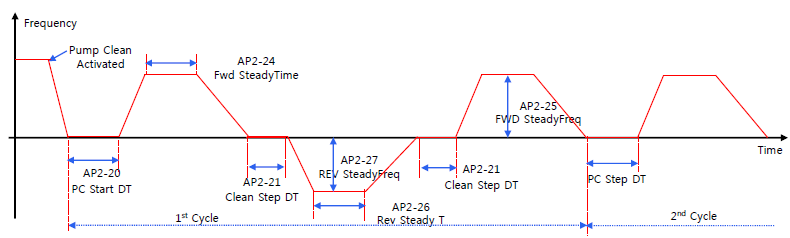 Częstotliwość
Czas
Sekwencja funkcji czyszczenia pompy
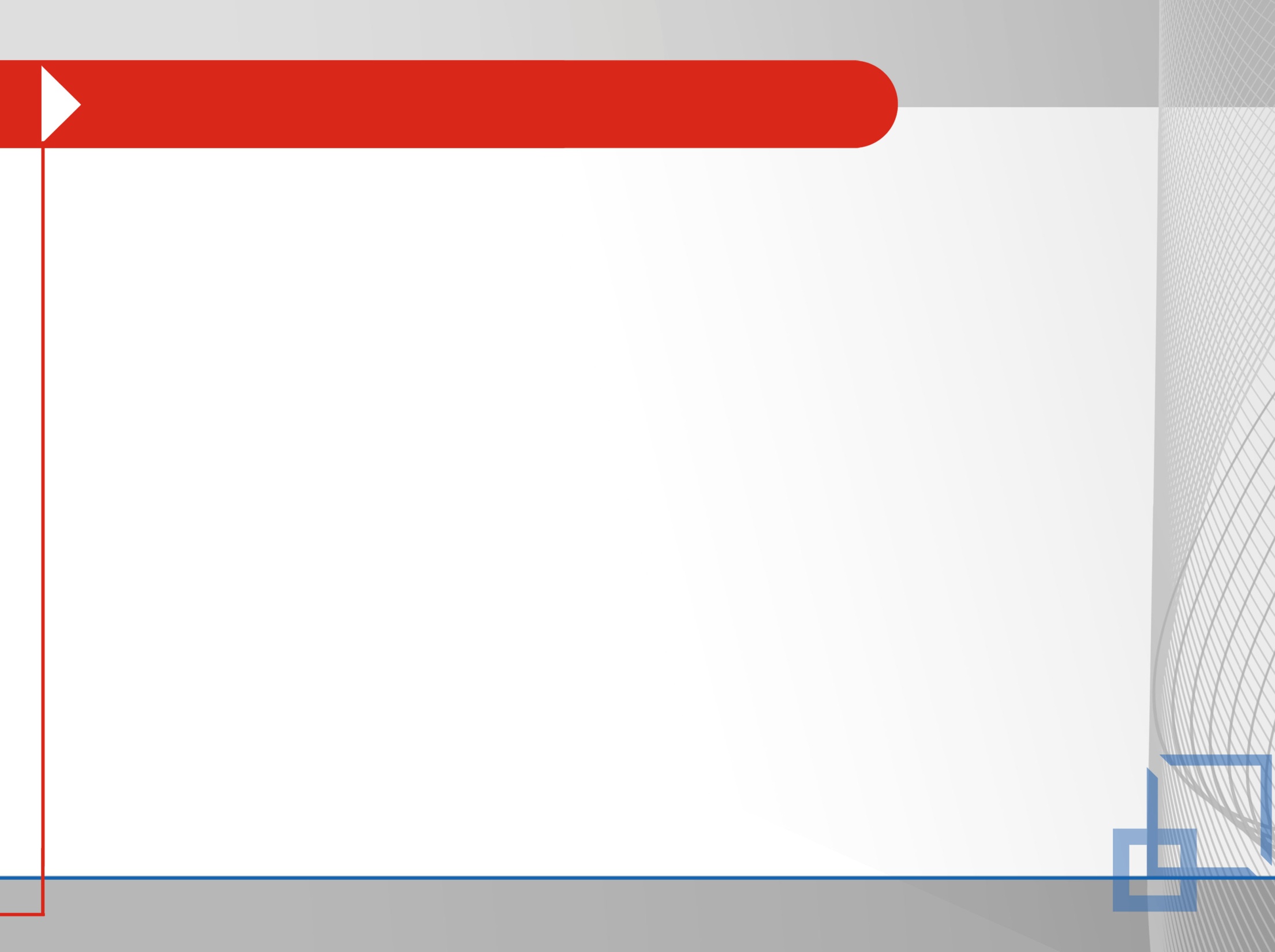 Funkcje dedykowane HVAC
Funkcja Damper Control  (kontrola przepustnicy)
W aplikacjach wentylatorowych, możliwe jest sterowanie przepustnicą z poziomu falownika H100
Po otrzymaniu komendy start, H100 podaje sygnał otwarcia przepustnicy i oczekuje sygnału potwierdzenia otwarcia przepustnicy na wejście cyfrowe, w czasie Damper DT.
Jeżeli sygnał zwrotny nie wróci w czasie Damper DT, falownik zasygnalizuje błąd przepustnicy.
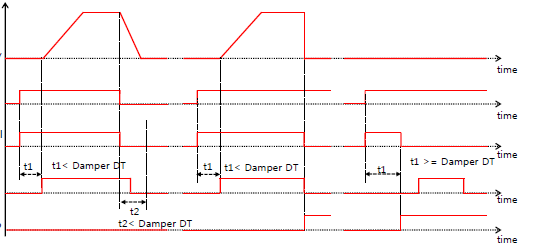 f wyjściowa
Czas
Start
Czas
Serowanie przepustnicą
Czas
Sygnał otwarcia
Czas
Błąd
Czas
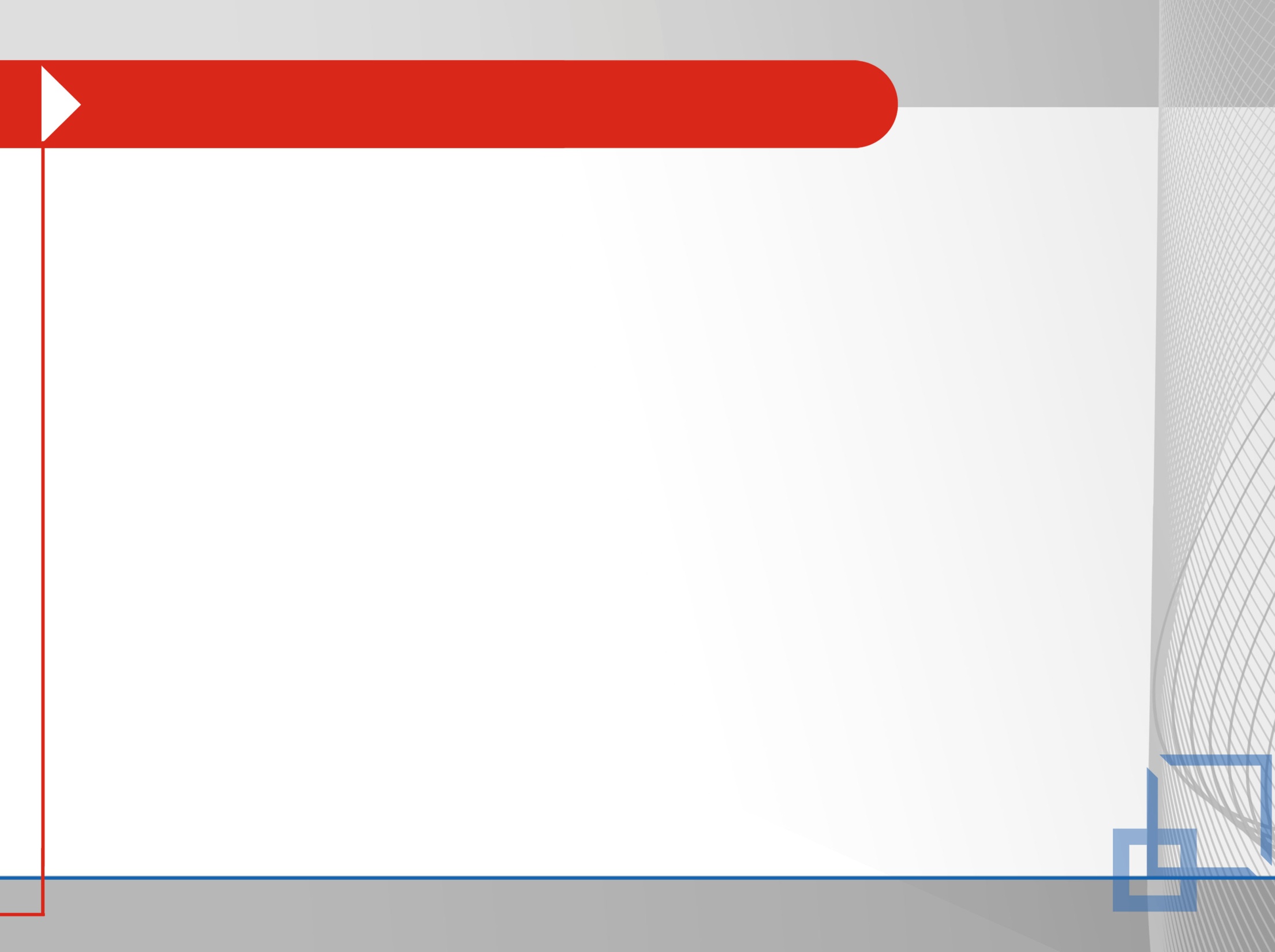 Funkcje dedykowane HVAC
Funkcja Lubrication Control (kontrola smarowania)
W wielu aplikacjach wymagana jest kontrola smarowania maszyny. H100 oferuje kontrolę smarowania z poziomu przekaźnika wyjściowego.
Po otrzymaniu sygnału start, wyjście przekaźnikowe zostaje otwarte na czas smarowania (Lub Op Time - również definiowalny). Po ukończeniu smarowania, falownik startuje automatycznie.
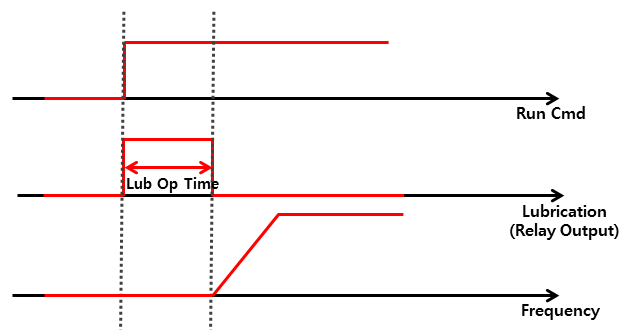 Start
Smarowanie (przekaźnik wysterowany)
Częstotliwość
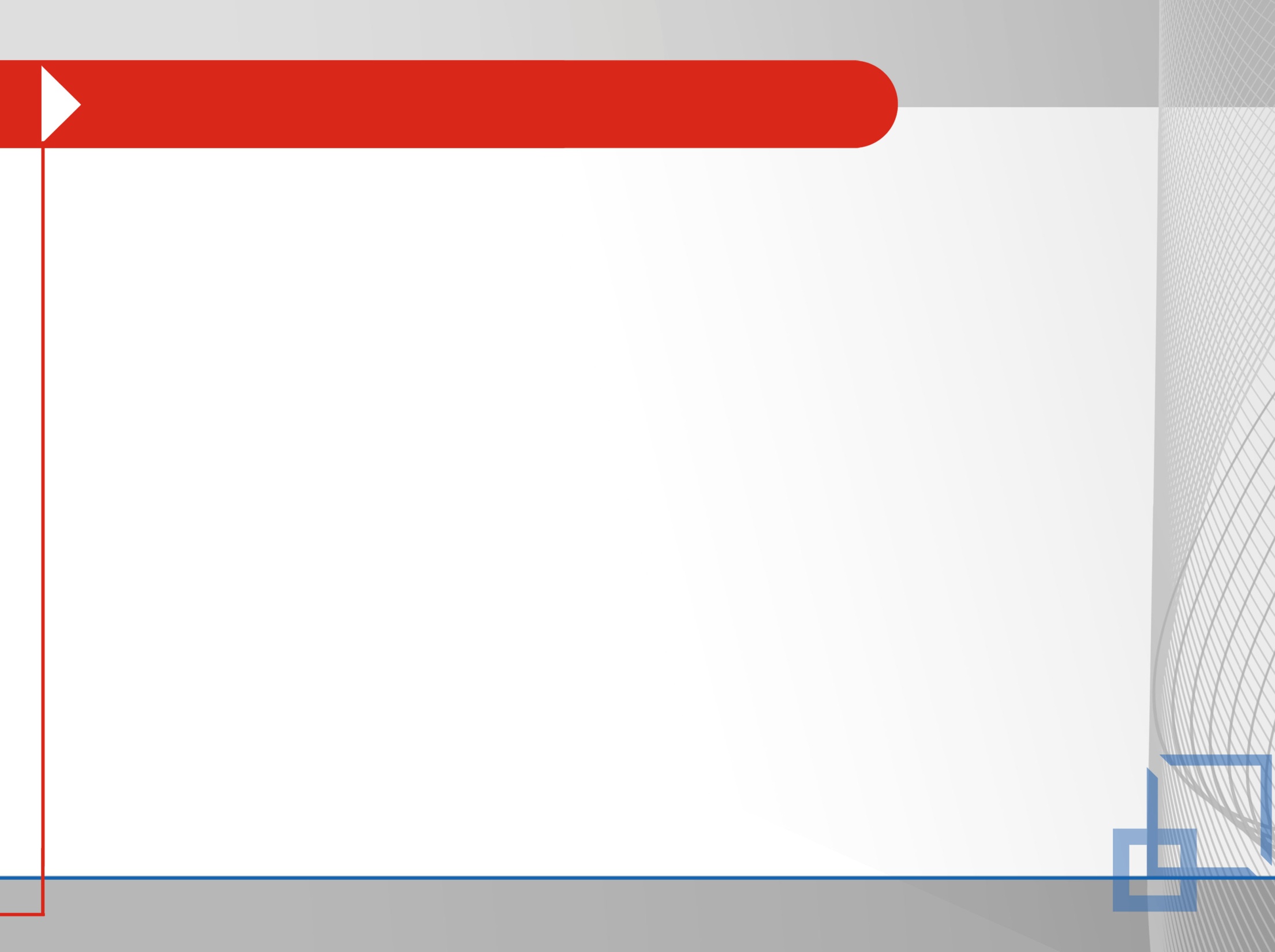 Funkcje dedykowane HVAC
Funkcja Level Detection (detekcja poziomu)
W zależności od źródła sygnału poziomu, falownik pozwala na wskaz czy poziom został przekroczony lub nie został osiągnięty.
W parametrze PRT-71 należy wybrać czy wyjście przekaźnikowe reagować ma na przekroczenie lub nieosiągnięcie danego poziomu.
Do wyboru 13 źródeł sygnału poziomu
Dostępne źródła
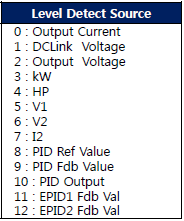 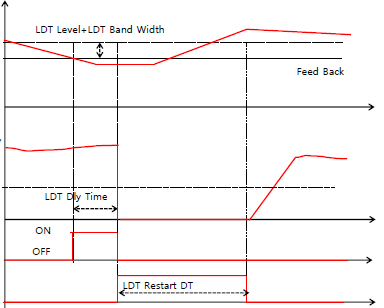 PID fbk
LDT poziom
Częstotliwość
LDT częstotliwość
Przekaźnik LDT
Przekaźnik błąd
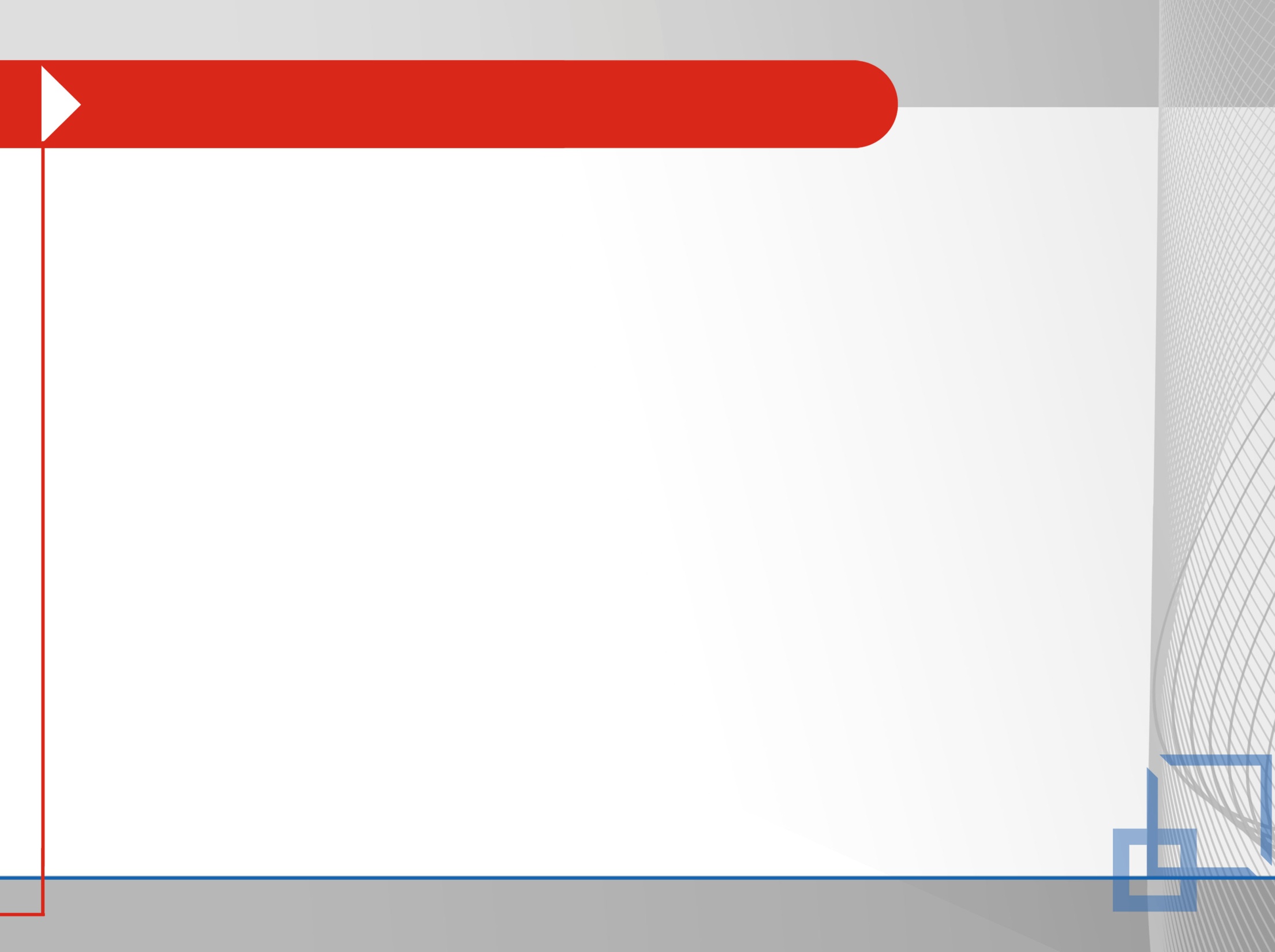 Funkcje dedykowane HVAC
Rampa startowa & rampa stopu (Start ramp & end ramp)
Funkcja minimalizuje uderzenia wodne podczas otwierania lub zamykania zaworu
Funkcja modyfikuje krzywe rampy ACC/DEC
Parametry AP2-41 oraz AP2-42 decydują o końcowym kształcie rampy
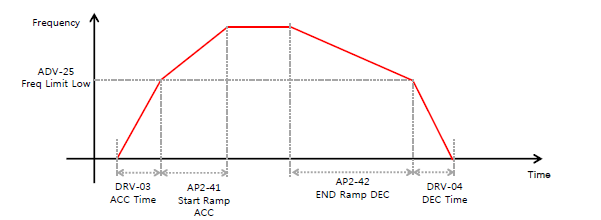 Częstotliwość
ADV-25 Frequency limit Low
Czas
AP2-42 End Ramp DEC
DRV-03 ACC time
AP2-41 Start Ramp ACC
DRV-04 DEC time
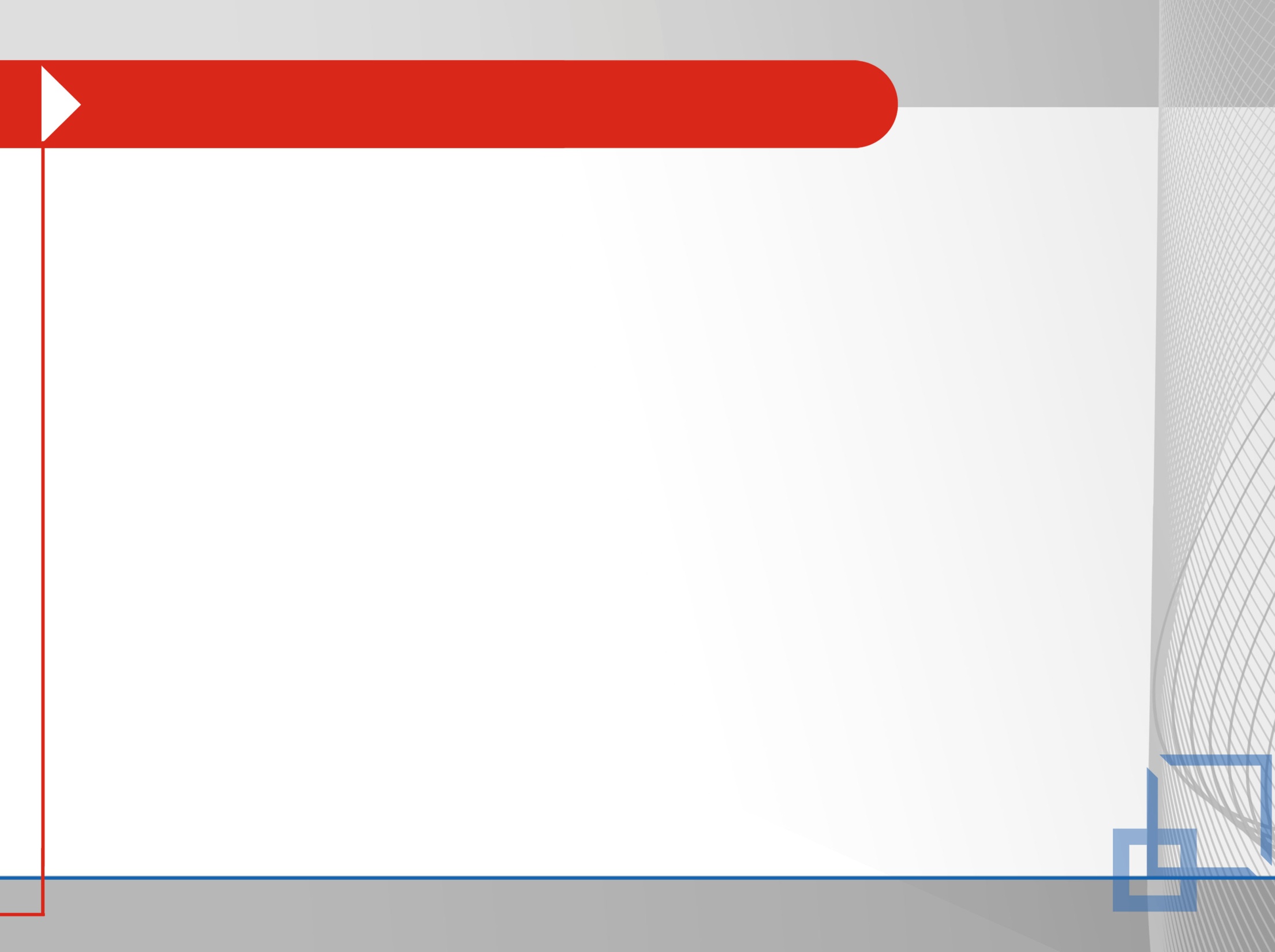 Funkcje dedykowane HVAC
Funkcja Dec Valve Ramp (rampa stopowa pompy)
Funkcja niweluje uderzenia wodne podczas stopu pompy lub podczas zamykania zaworu
Funkcja modyfikuje rampę stopową w celu ochrony łożysk napędu
Funkcja działa przy uprzedniej aktywacji ograniczenia częstotliwości z dołu (ADV-25)
Funkcja dostępna tylko dla operacji Stop
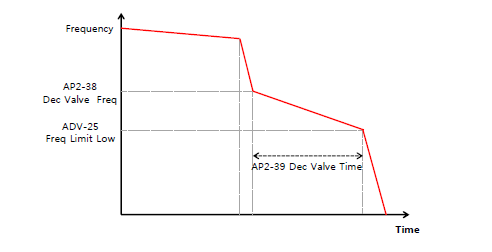 Częstotliwość
AP2-38 Dec Valve Freq
ADV-25 Freq Limit Low
Czas
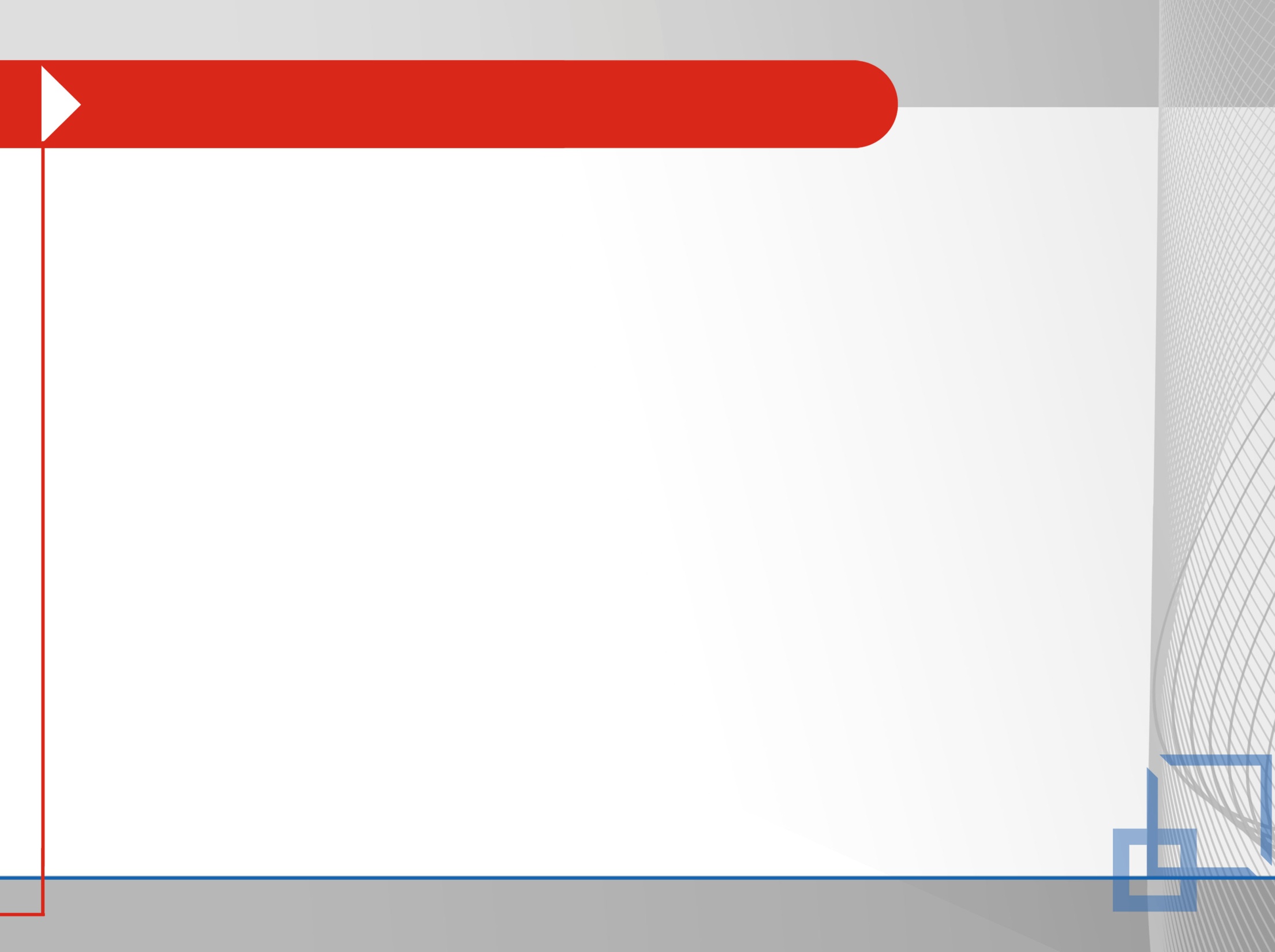 Funkcje dedykowane HVAC
Funkcja MMC (Sterowanie wielosilnikowe)
Funkcja pozwala na operowanie jednego przemiennika z wieloma napędami. 
Jeden napęd Master i do pięciu napędów Slave (wbudowane pięć przekaźników wyjściowych w H100)
Dostępne konfiguracje: Interlock, Auto Change, Bypass
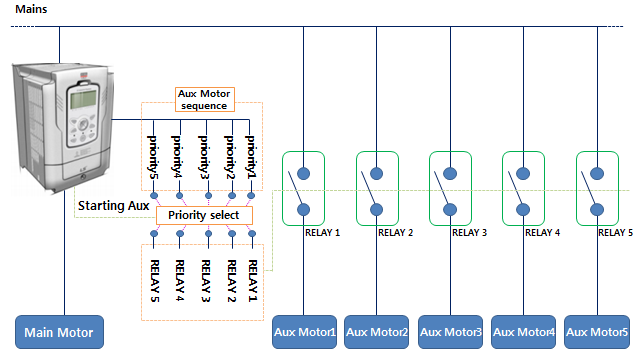 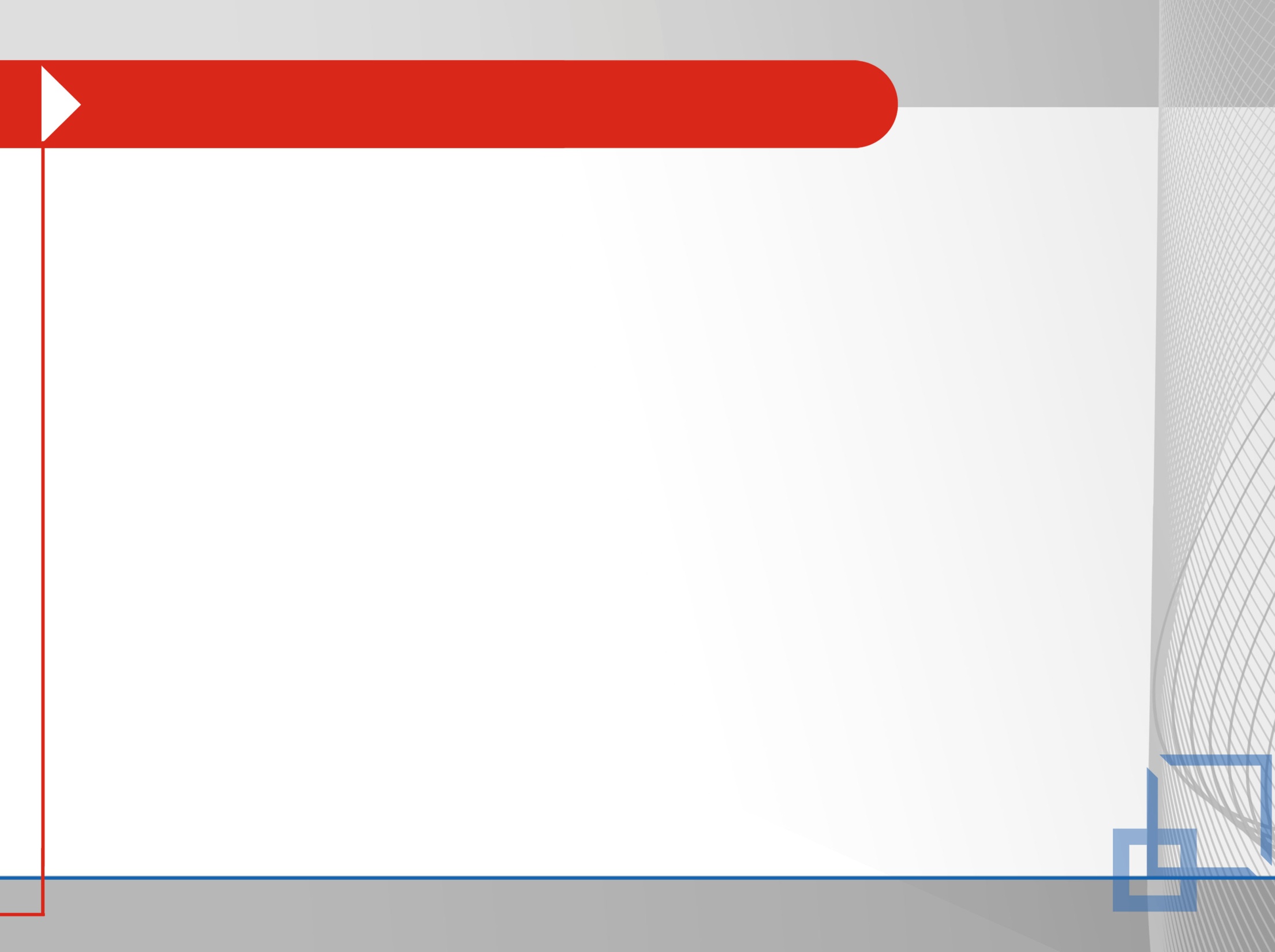 Funkcje dedykowane HVAC
Funkcja Soft Fill (miękkie wypełnienie)
Funkcja chroniąca pompę przed uderzeniami wodnymi, wzrostem ciśnienia, uderzeniami hydraulicznymi
Funkcja pozwala na delikatne i płynne napełnianie rur. 
H100 rozpoczyna pracę na prędkości AP-21 przez czas AP-22. Następnie wartość końcowa prędkości staje się sygnałem referencyjnym dla funkcji Soft Fill. W każdym kroku prędkość zwiększana jest o AP-25, do momentu aż sygnał zwrotny PID będzie większy od AP-23.
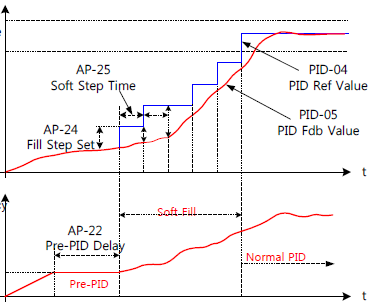 Referencja PID 

AP-23 ustawienie Soft Fill
Częstotliwość
AP-21 Pre PID frequency
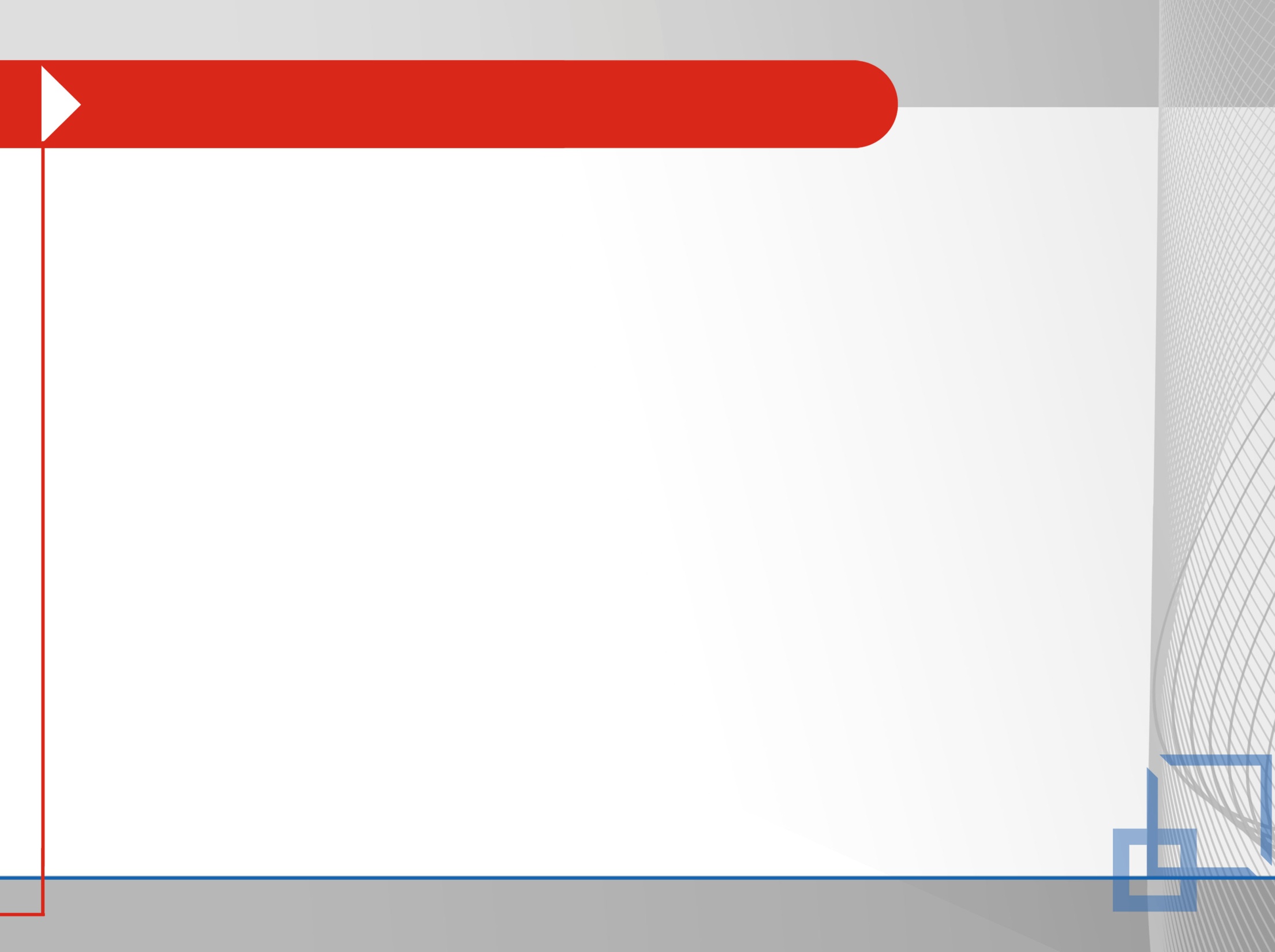 Funkcje dedykowane HVAC
Funkcja Load Tuning  (Definiowanie krzywej obciążenia)
Na bazie parametrów użytkownika, H100 automatycznie tworzy krzywą obciążenia.
Używane w połączeniu z “Under load protection” lub funkcją  “Pump Clean”
W przypadku specyficznych aplikacji, użytkownik ma możliwość stworzenia własnej krzywej obciążenia
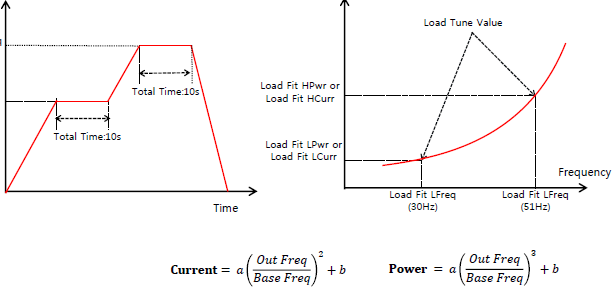 Częstotliwość
Moc/Prąd
Częstotliwość
Czas
Prąd
Moc
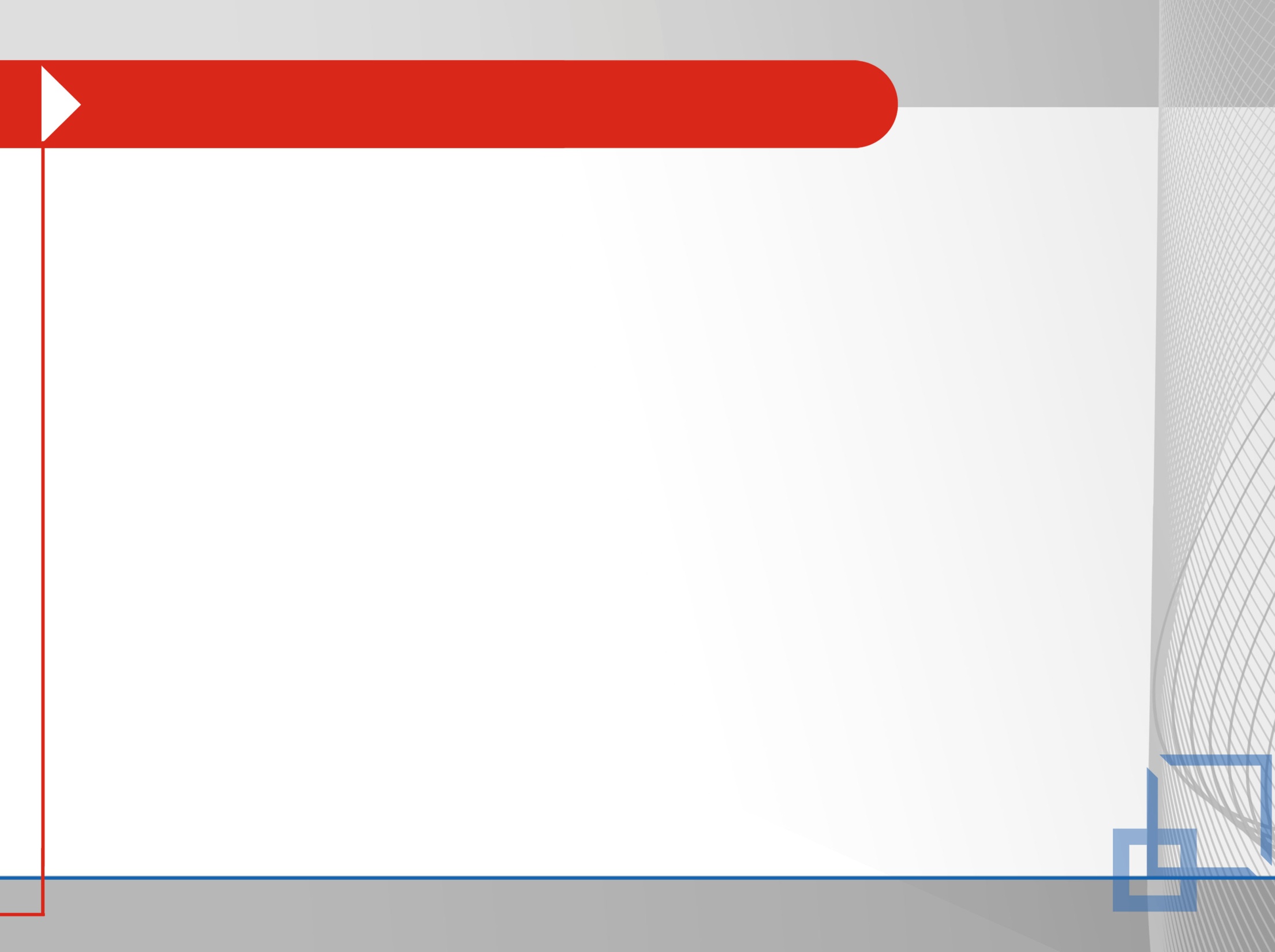 Funkcje dedykowane HVAC
Funkcja  Flow Compensation (kompensacja przepływu)
Funkcja kompensacji przepływu przydatna jest w sytuacji, gdy pompa tłoczy płyn do bardzo długich rur ułożonych horyzontalnie. 
Przy bardzo długich odległościach występują znaczne straty ciśnienia, które mogą być kompensowane przy użyciu funkcji kompensacji przepływu.
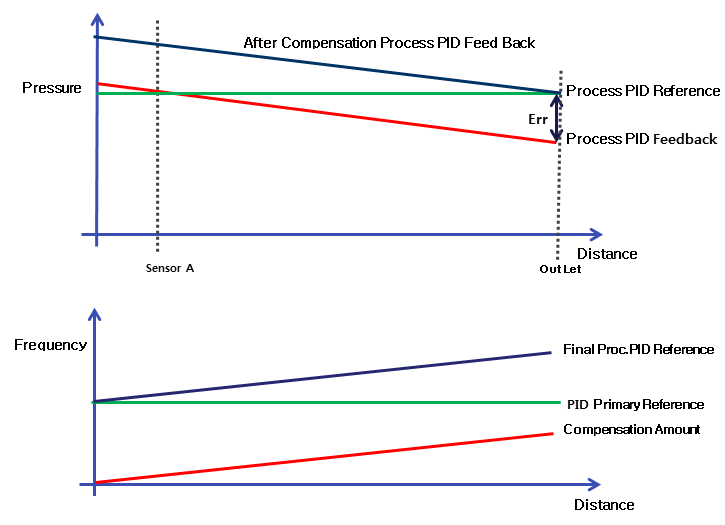 PID referencja po kompensacji
Ciśnienie
Wartość zadana PID
PID referencja przed kompensacją
Odległość
Czujnik
Częstotliwość
PID referencja po kompensacji
PID referencja przed kompensacją
Wartość kompensacji
Prąd
Moc
Odległość
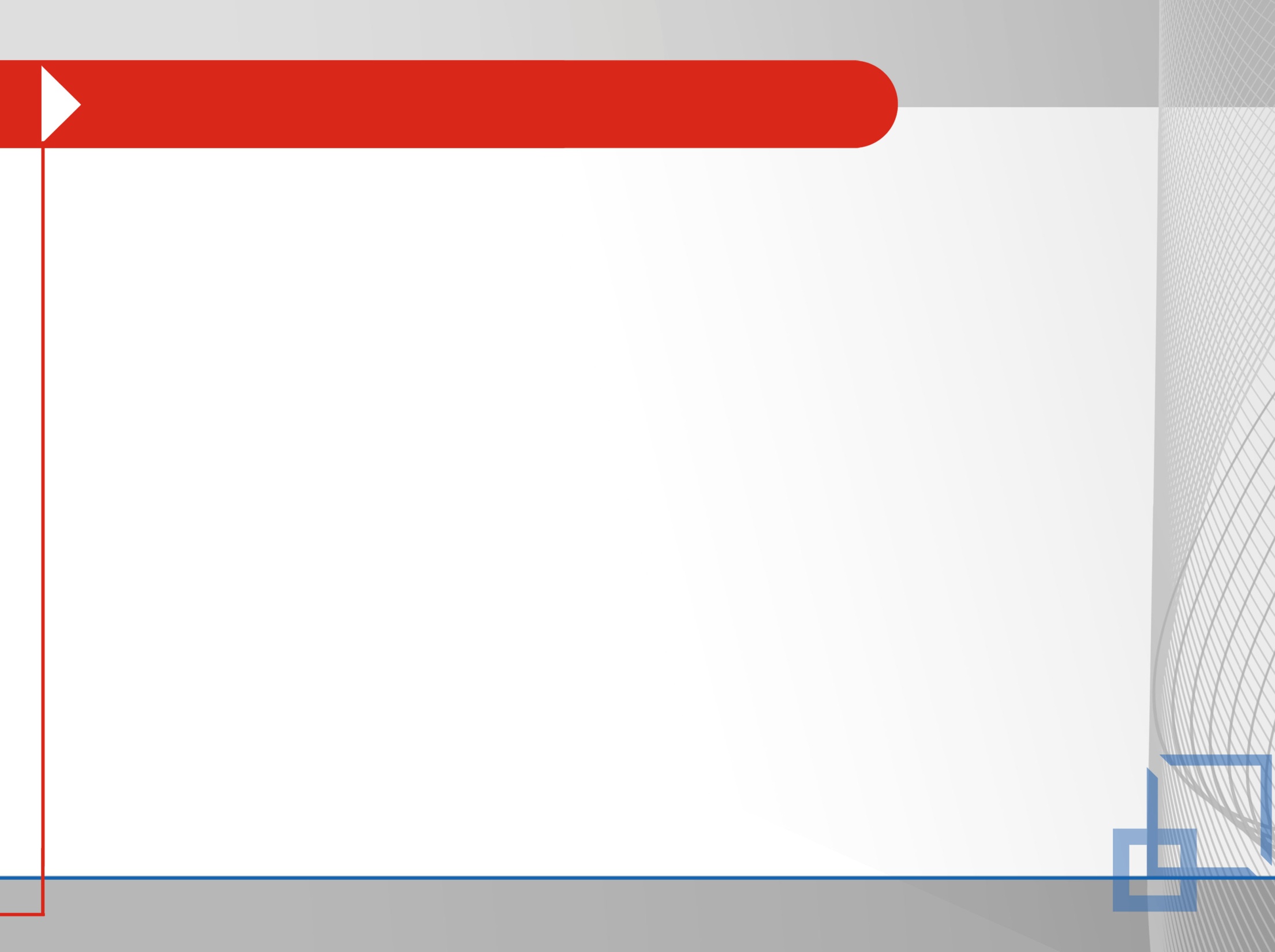 Funkcje dedykowane HVAC
Funkcja Under Load Protection (niedociążenia)
Funkcja chroni pompy przed stanem suchobiegu
Jeżeli aktualne obciążenie znajduje się poniżej ustalonego z góry (definiowalna krzywa obciążenia), H100 poda sygnał wyjściowy z ostrzeżeniem lub przejdzie w stan błędu w celu ochrony pompy
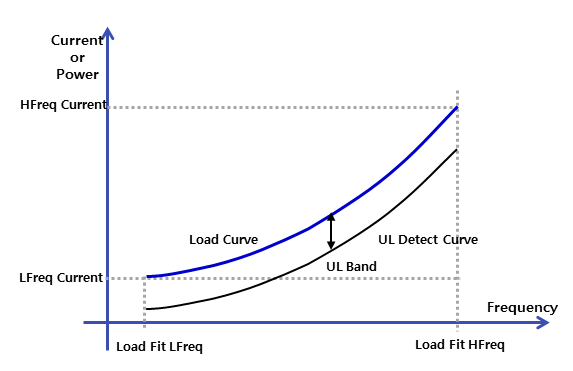 Prąd lub 
moc
Krzywa obciążenia
Częstotliwość
Prąd
Moc
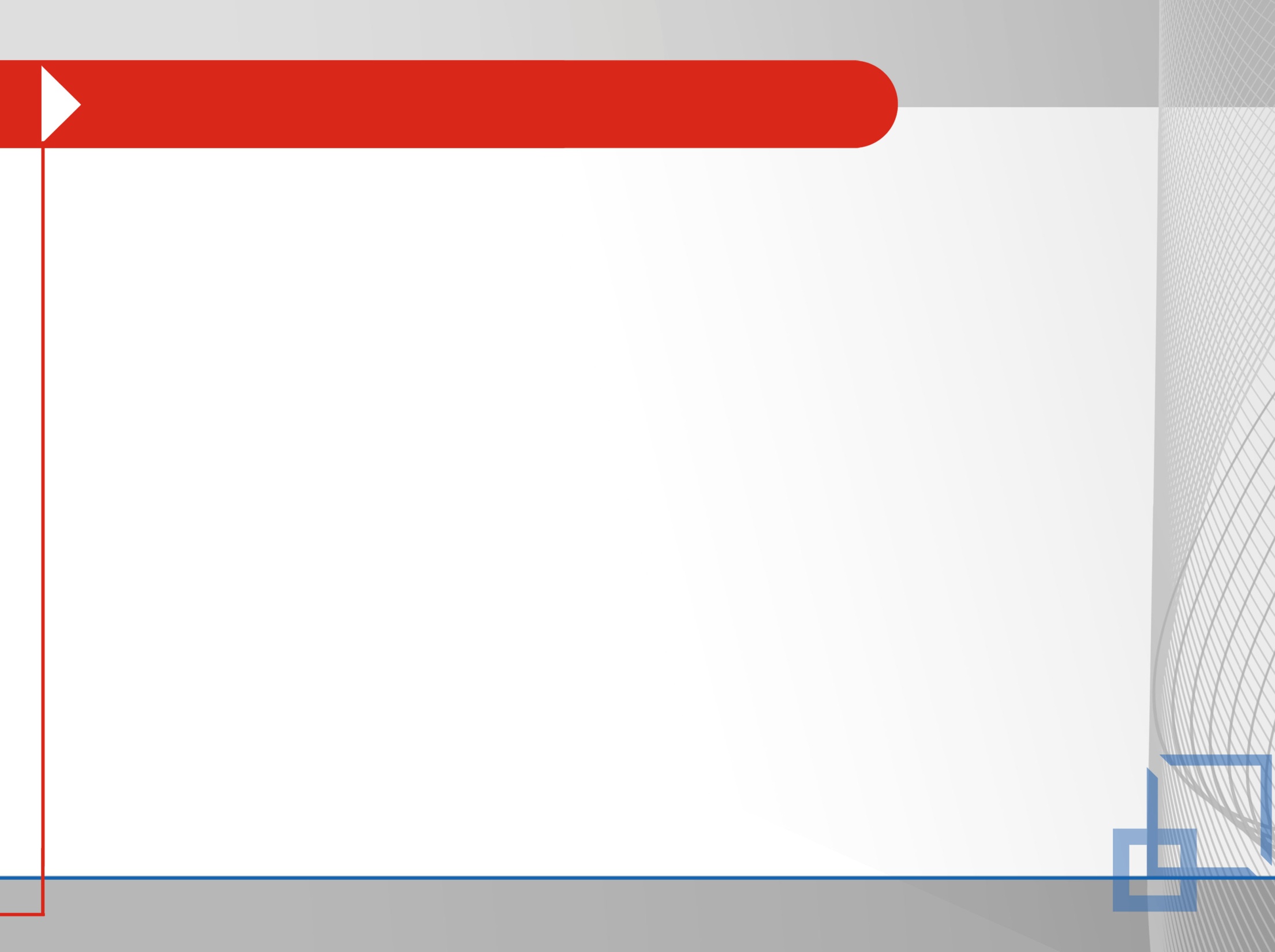 Funkcje dedykowane HVAC
Funkcja Macro (zestaw gotowych aplikacji)
7 zdefiniowanych aplikacji. Wybór odpowiedniej aplikacji skutkuje automatyczną nastawą skojarzonych z daną aplikacją  parametrów
Aktywacja grupy Macro w parametrze CNF-43. Po wyborze wartości basic, grupa Macro nie będzie widoczna.
Do wyboru: Kompresor, wentylator, wentylator wyciągowy, wieża chłodnicza, pompa cyrkulacyjna, pompa, praca stałomomentowa.
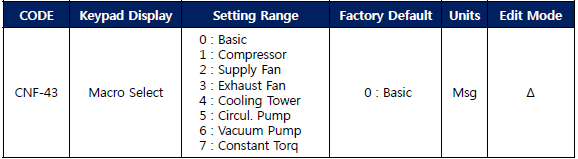 Prąd
Moc
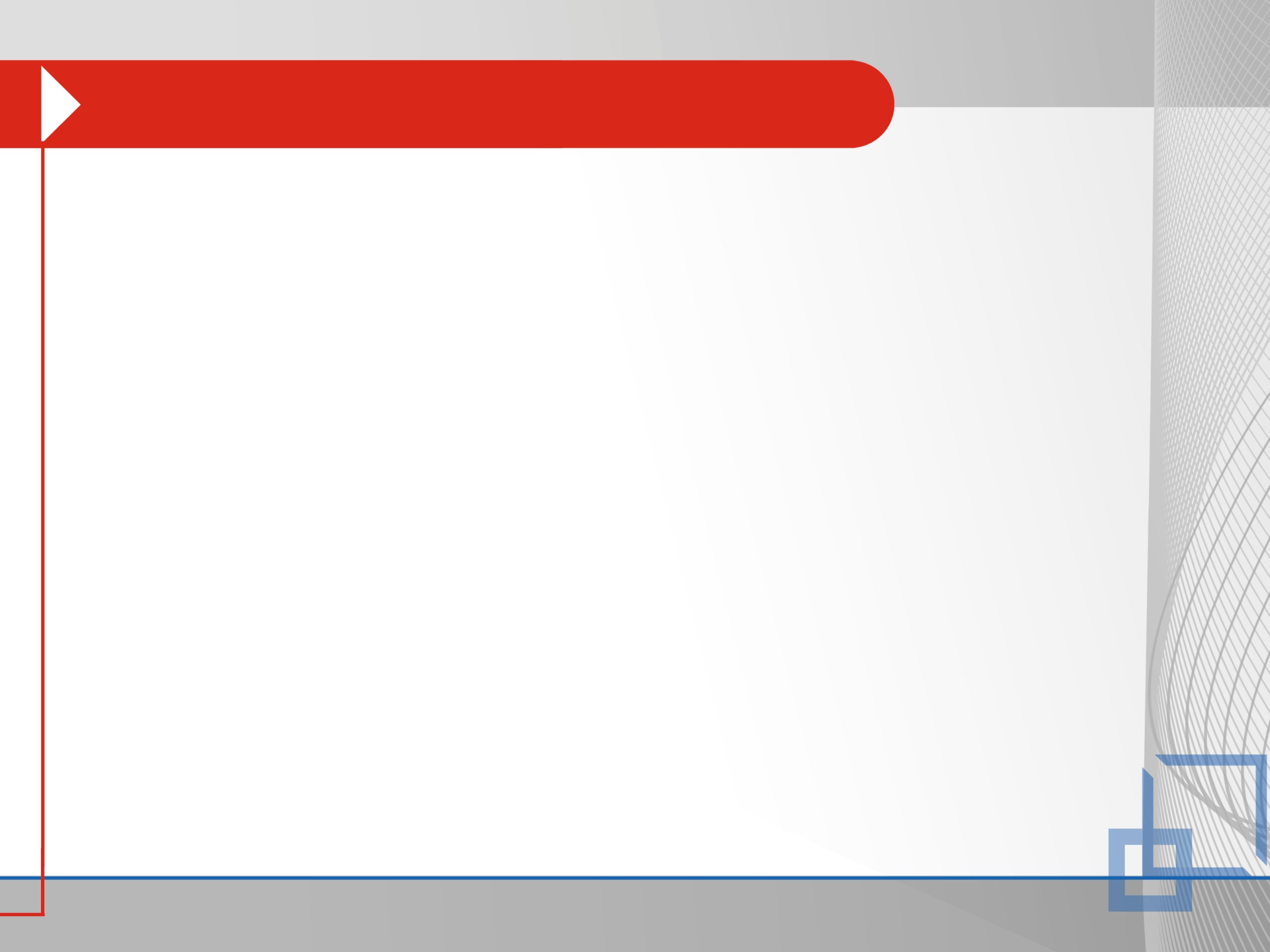 ANIRO dane kontaktowe
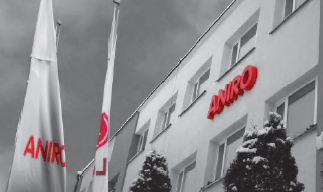 ANIRO Sp. z o.o.
Chrobrego 64
87-100 Toruń, Polska

Tel. +48 56 657 63 63
Fax. +48 56 645 01 03
www.aniro.pl
aniro@aniro.pl
ANIRO